A importância  da aprendizagem na vida do jovem brasileiro.
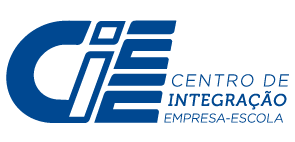 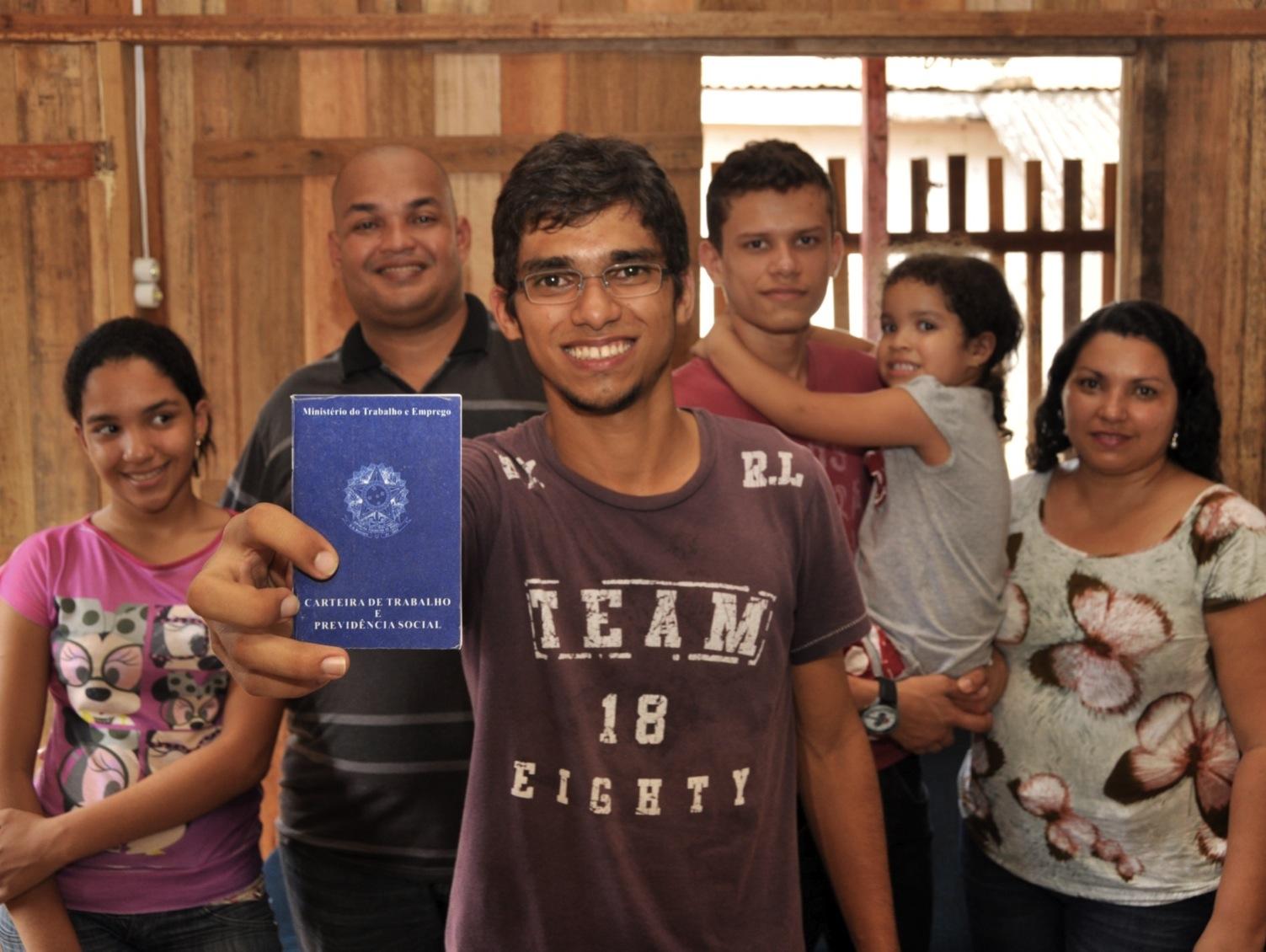 ESCOLARIDADE · QUALIFICAÇÃO · 1º EMPREGO
RENDA FAMILIAR · PROJETOS DE VIDA · INCLUSÃO SOCIAL PELO TRABALHO
[Speaker Notes: Nota para Comentário: Na atual conjuntura do País, nossa intenção é identificar a percepção que os jovens, futuros aprendizes e/ou  estagiários em relação ao mercado de trabalho e suas expectativas em relação ao futuro e educação. Nossa apresentação conta com dados do PNAD, Relatório do Banco Mundial e de pesquisa realizada pelo Instituto Locomotiva  (pesquisa e estratégia)   que trabalhou com uma amostra de 1.914 jovens da base do CIEE que estão ou estiveram em processo de busca de vagas, no período de 25 de abril a 2 de maio de 2018, no Estado de SP.]
Cenário da Juventude
“Estudos demonstram que o desemprego e a rotatividade são muito maiores entre os jovens – não por que eles não sabem o que querem ou por que o mercado não os queira, mas por que, na grande maioria das vezes, o ingresso no mercado de trabalho se dá de forma precária, sem acesso à qualificação adequada e com jornadas que desestimulam a continuidade dos estudos.”

Manual da Aprendizagem - MTB
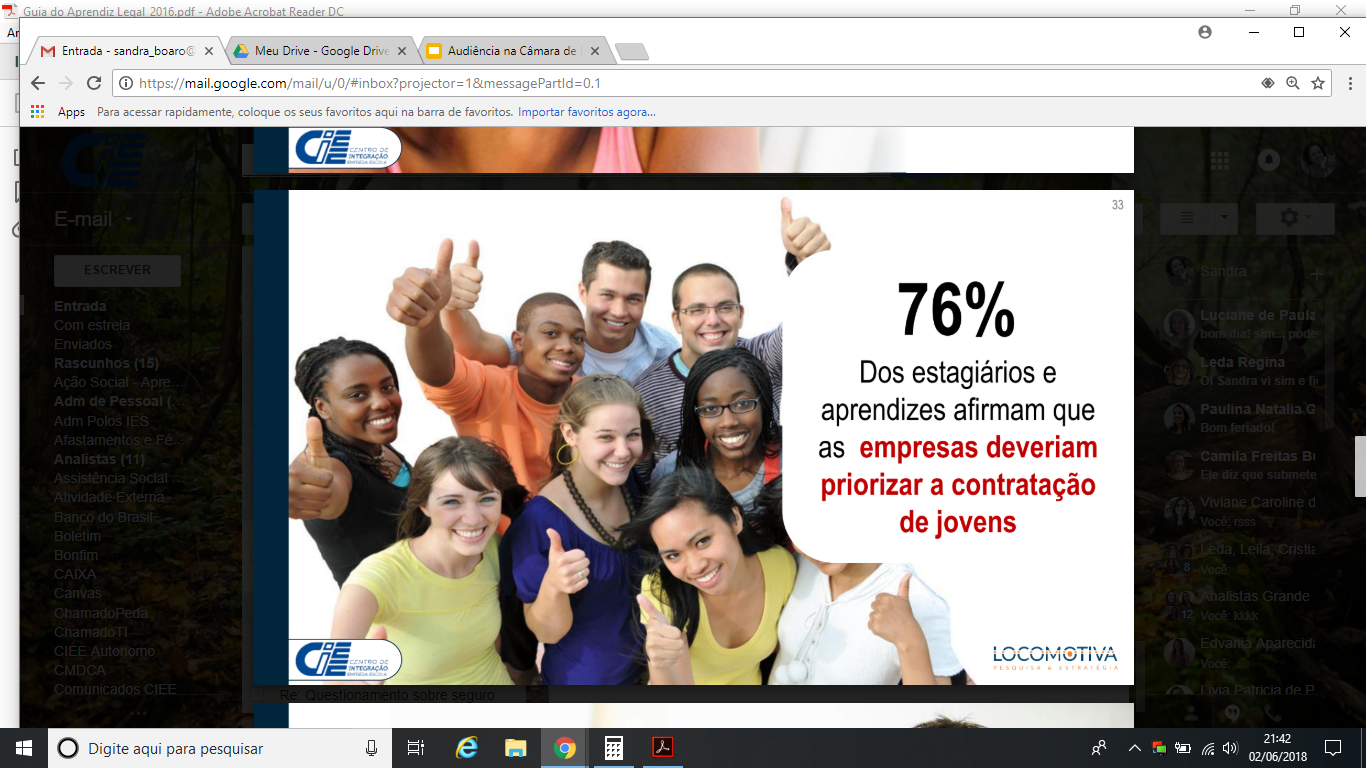 Instituto Locomotiva  (pesquisa e estratégia) pesquisa realizada no período de 25 de abril a 2 de maio de 2018, no Estado de SP.
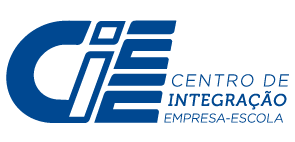 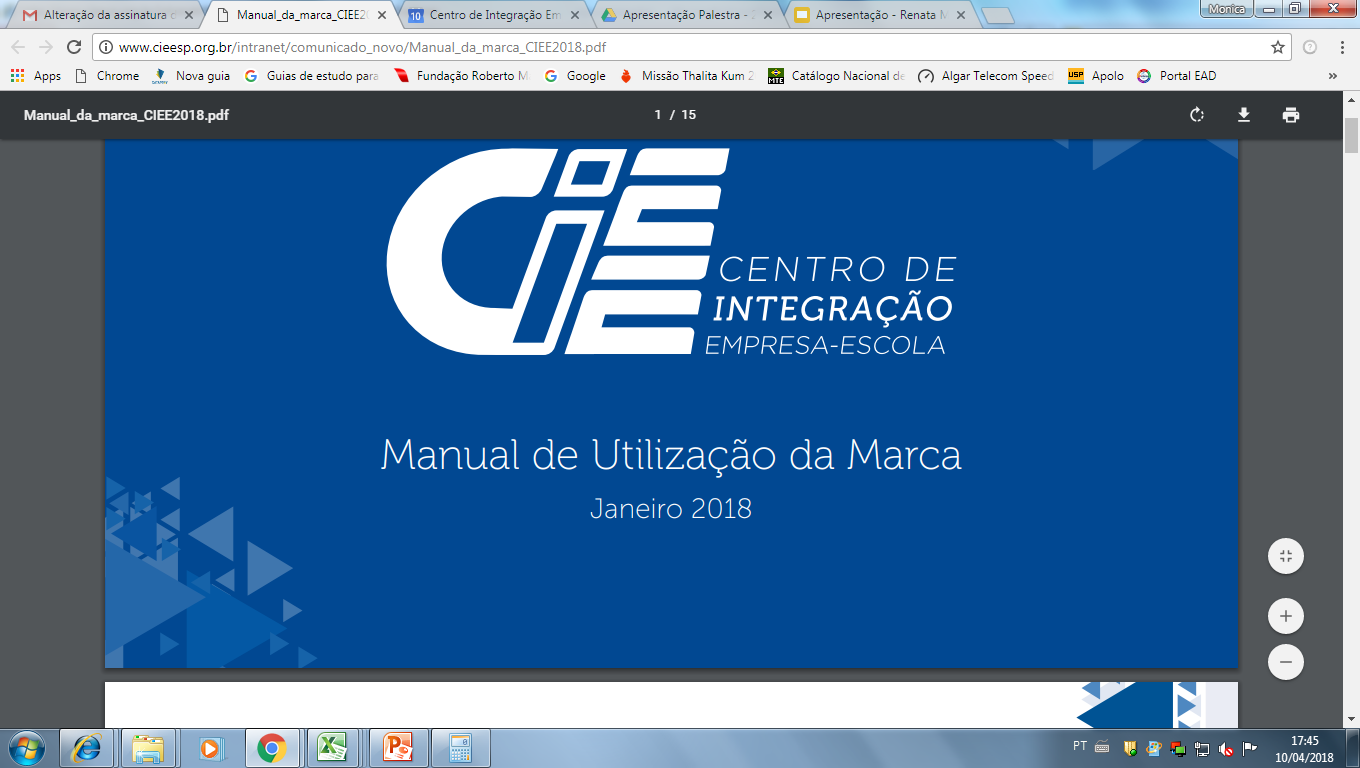 Cenário da Juventude
“Os jovens brasileiros são uma geração que já cresce conectada. Mais escolarizados que seus familiares, como consequência eles têm mais poder de decisão em casa e na comunidade em que vivem, portanto abarcam a expectativa de ascensão de toda a família, pois quando conquistam a oportunidade do Estágio ou da Aprendizagem, em muitos casos, são os únicos com trabalho formal e direitos trabalhistas garantidos por Lei!”
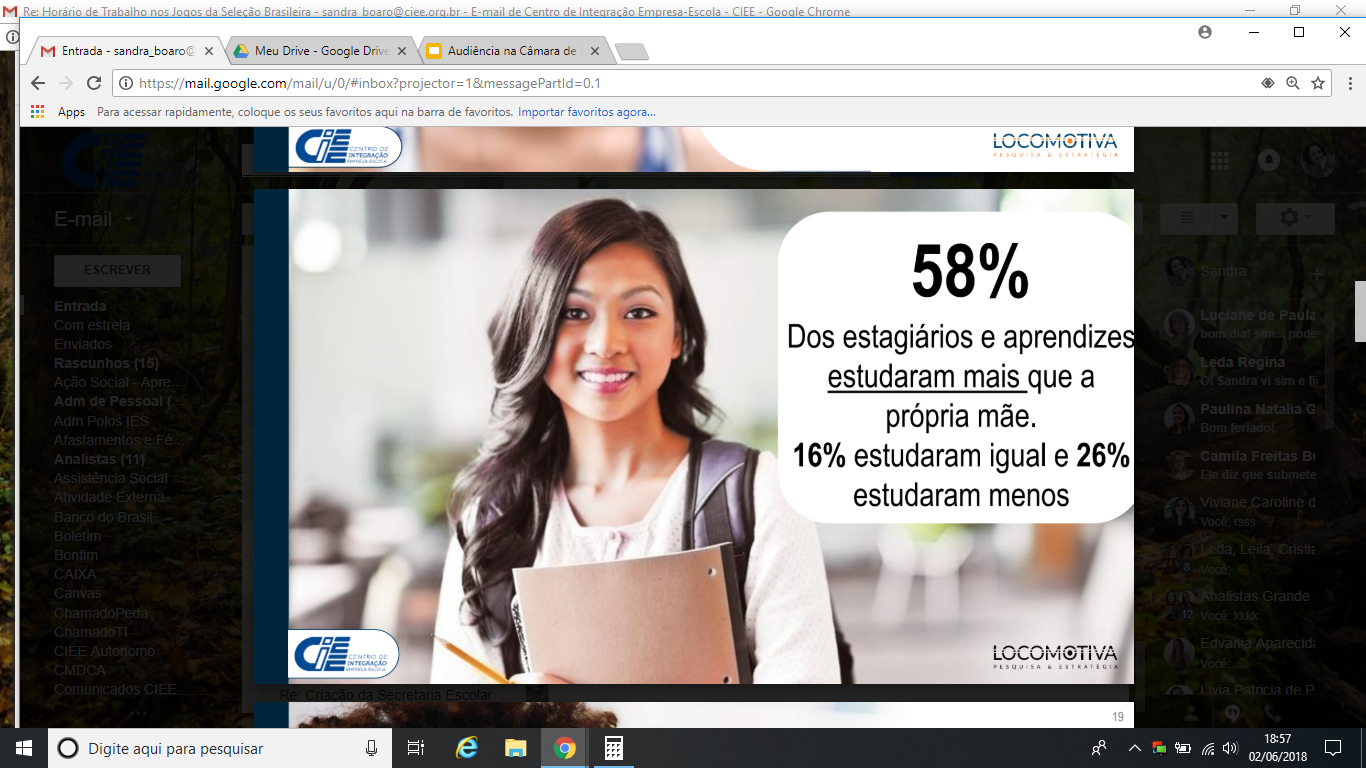 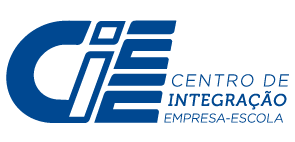 Instituto Locomotiva  (pesquisa e estratégia) pesquisa realizada no período de 25 de abril a 2 de maio de 2018, no Estado de SP.
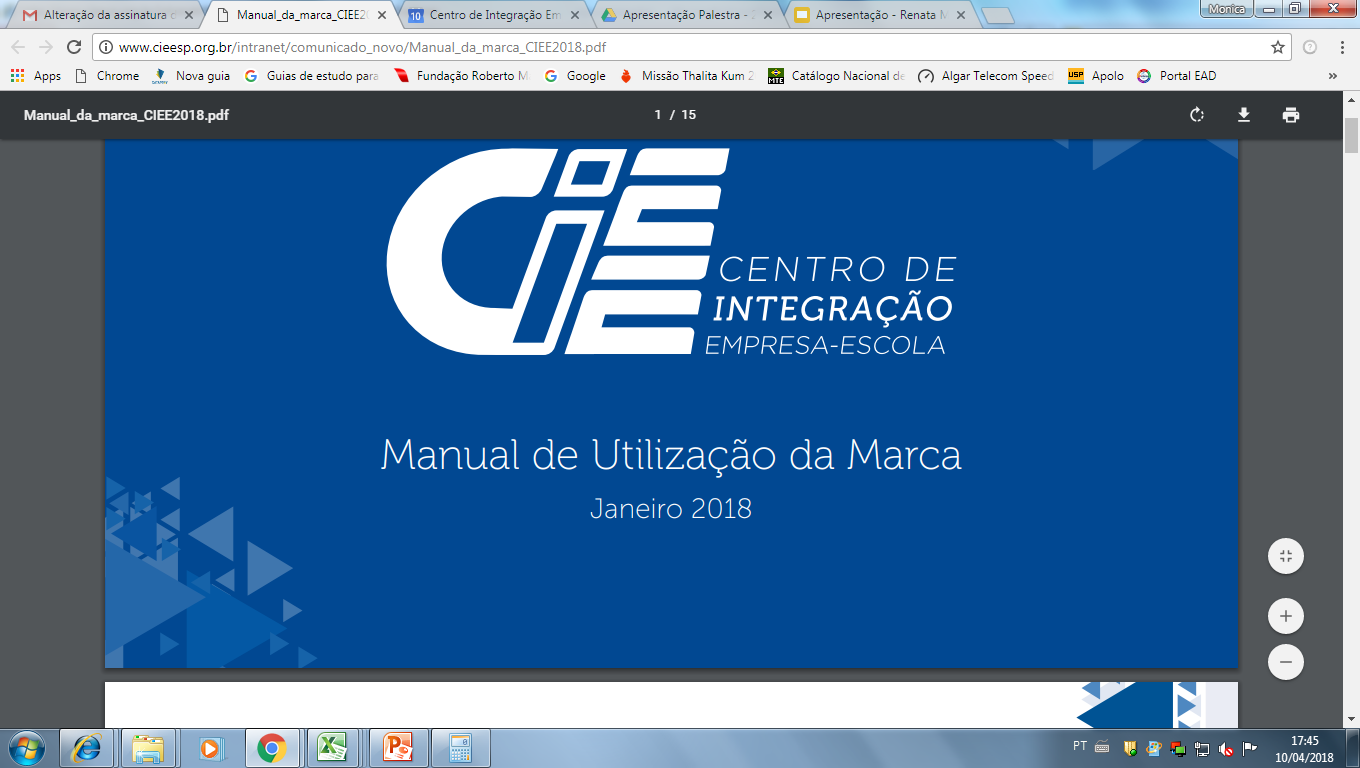 [Speaker Notes: Nota para Comentário: A mudança tecnológica e a crescente adoção de tecnologia no local de trabalho estão alterando o conjunto de competências que os empregadores procuram e o conteúdo das tarefas das ocupações brasileiras. As empresas brasileiras também estão fazendo relativamente mais uso de competências socioemocionais, que são competências mais interativas, baseadas na comunicação, tais como expressão oral e clareza ao falar.]
Cenário da Juventude
“A escola está sendo desafiada a inovar e se ajustar a um ritmo que não é próprio da cadência educacional.”
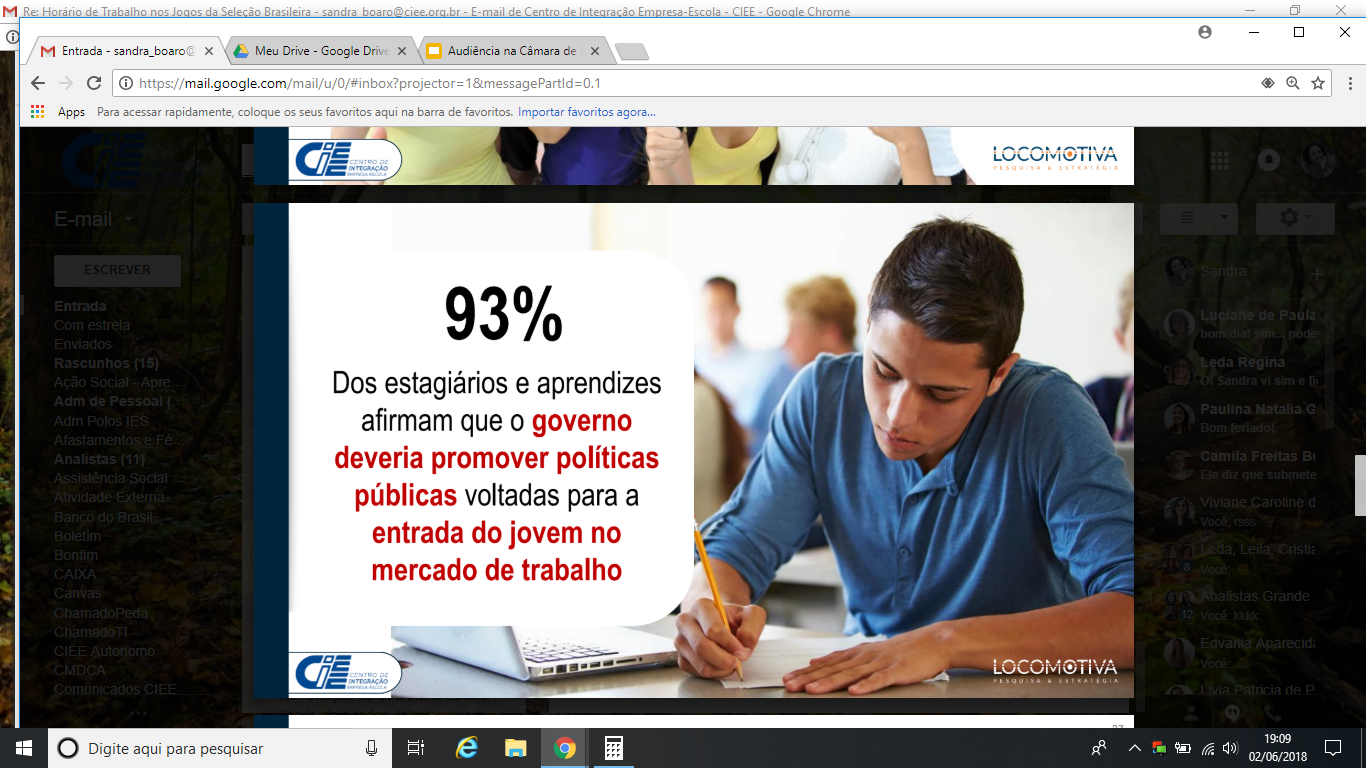 JOSÉ PASTORE é professor de Relações do Trabalho da Faculdade de Economia e Administração da Universidade de São Paulo.
Instituto Locomotiva  (pesquisa e estratégia) pesquisa realizada no período de 25 de abril a 2 de maio de 2018, no Estado de SP.
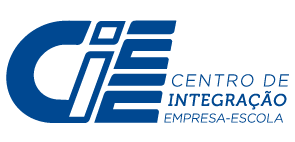 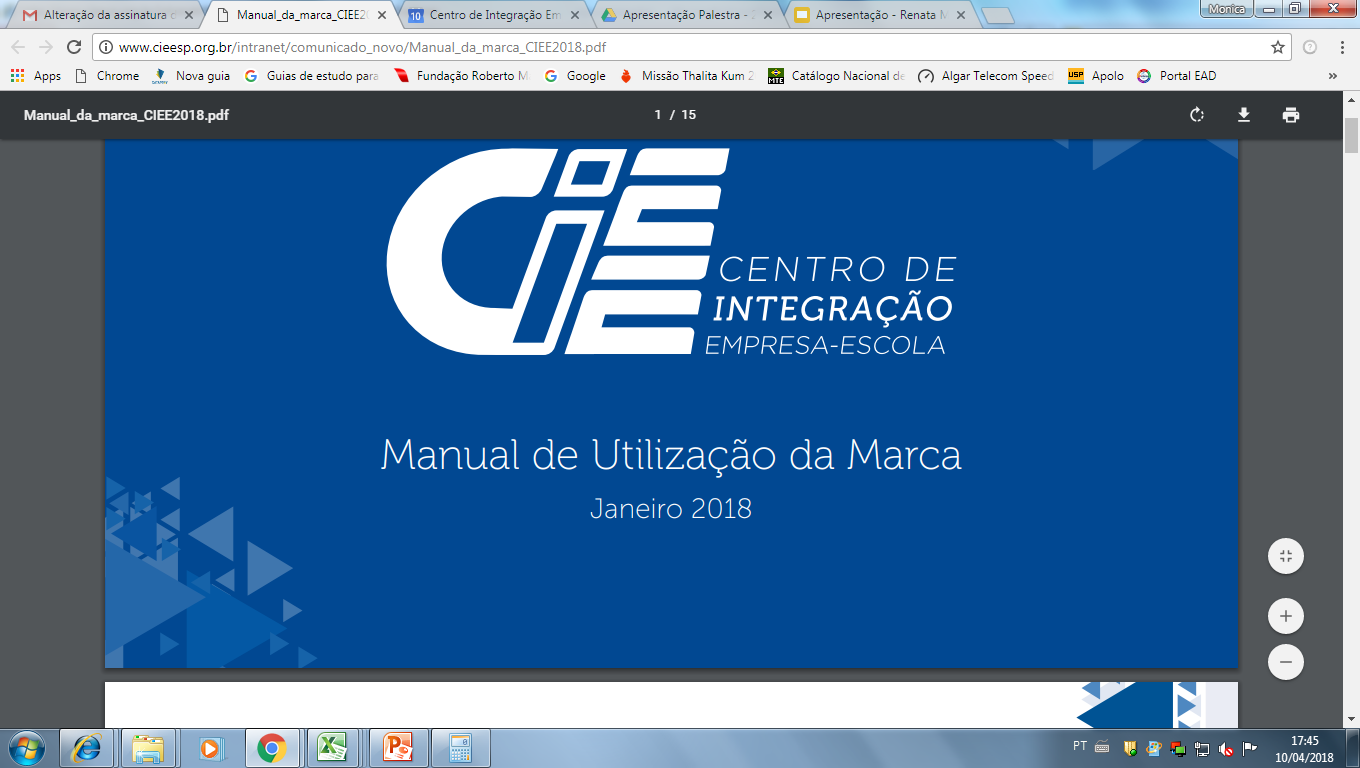 [Speaker Notes: Nota para Comentário: Vivemos em uma era em que a história corre muito depressa. Já houve outros tempos assim. Lembro aqui a entrada dos teares tocados à máquina a vapor, inventada por James Watt em 1763, e a entrada do motor elétrico, inventado por Werner von Siemens em 1886. Cada vez que a história dá uma arrancada dessas, novas competências são demandadas. É o que está acontecendo nos dias atuais. As novas tecnologias estão entrando no mundo do trabalho a uma velocidade irreconhecível, abrindo inúmeras oportunidades e, ao mesmo tempo, colocando enormes incertezas para o sistema educacional.]
Cenário da Juventude e A Reforma do Ensino Médio
A criação de um novo currículo baseado em competências e o modelo de escolaridade em tempo integral são passos importantes em nosso cenário;
A reforma precisa garantir  a conclusão do Ensino Médio à juventude, reduzindo a evasão escolar e ainda a manutenção da empregabilidade e da renda formal.
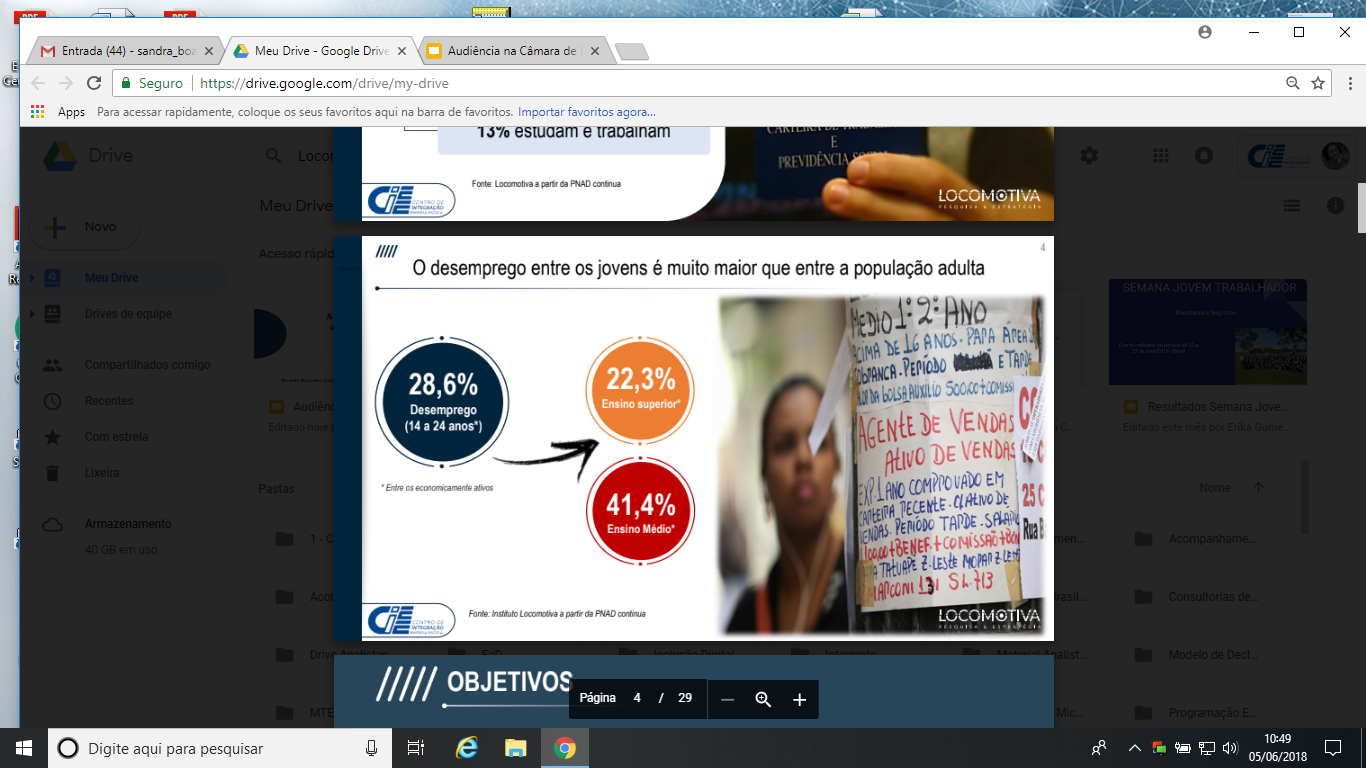 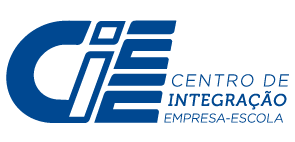 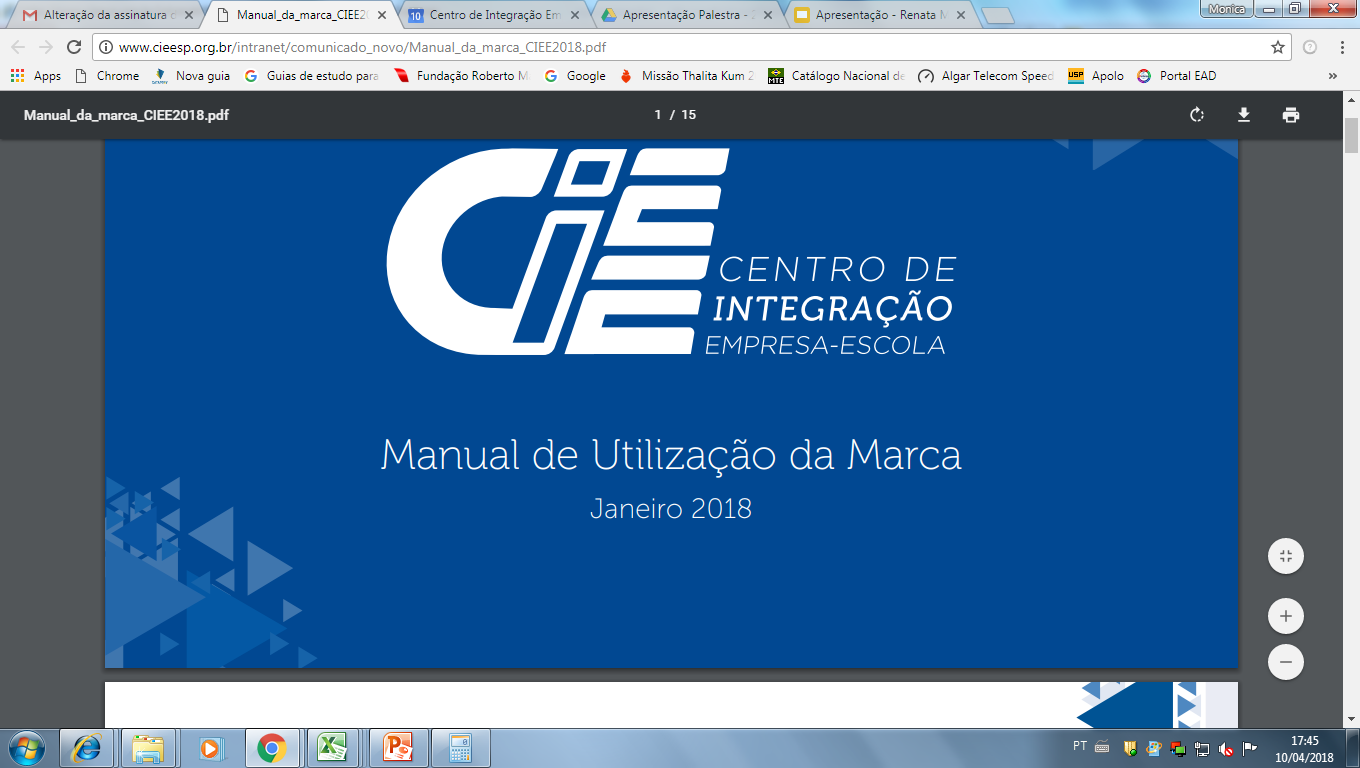 [Speaker Notes: Nota para Comentário: O potencial de produtividade do país será cada vez mais determinado pela atual juventude - no Brasil, os que hoje têm entre 15 e 29 anos – e pela capacidade que tenham as instituições responsáveis pelo desenvolvimento de suas competências e do mercado de trabalho de engajá-los plenamente na economia. A maneira ideal de aumentar a produtividade é encontrar melhores formas de combinar educação e trabalho, mão de obra e desenvolvimento de competências.]
Resultados dos Jovens no Mercado de Trabalho
O aumento do desemprego no Brasil foi mais abrupto entre os jovens (taxa de desemprego, 2004-2015).
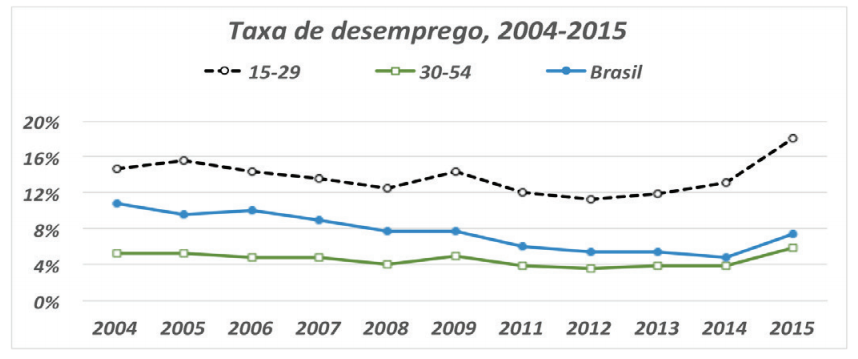 Fonte: Estimativas da equipe com base na Pesquisa Nacional por Amostra de Domicílios (PNAD), 2004-2015, e IPEAdata, baseado no Instituto Brasileiro de Geografia e Estatística, Pesquisa Mensal de Emprego (IBGE/PME). Grupo Banco Mundial - Relatório “ Competências e Empregos: Uma agenda para a Juventude”
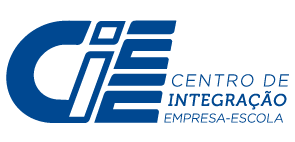 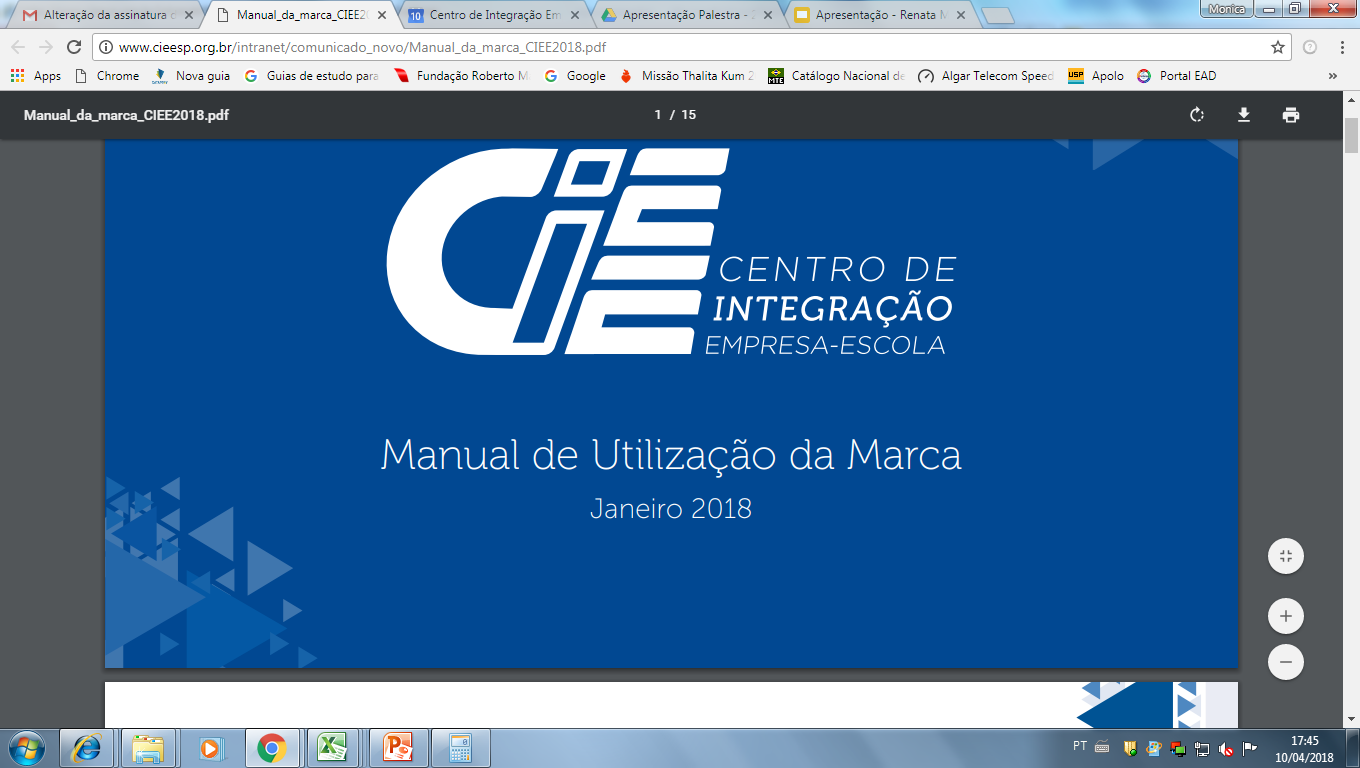 Resultados dos Jovens no Mercado de Trabalho
O emprego informal é mais alto entre as camadas jovens da força de trabalho.
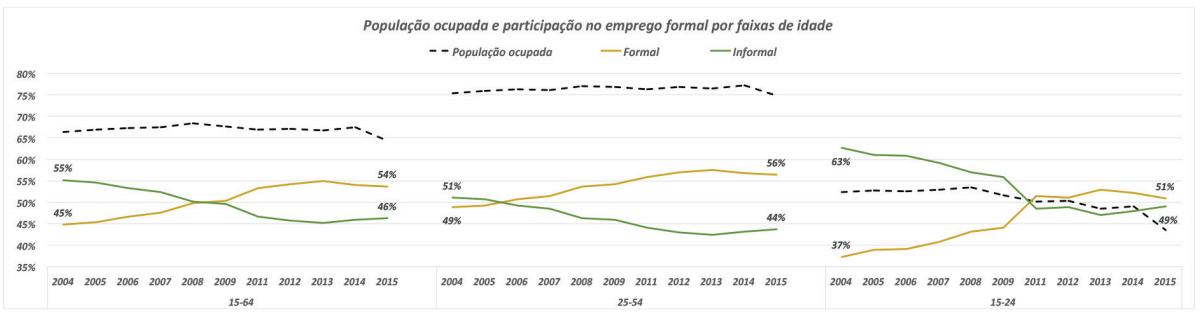 População ativa e proporção de emprego formal e informal por idade, 2004-2015
Fonte: Estimativas da equipe usando a PNAD. Grupo Banco Mundial - Relatório “ Competências e Empregos: Uma agenda para a Juventude”
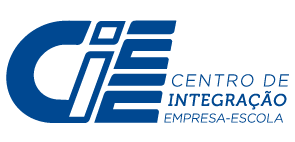 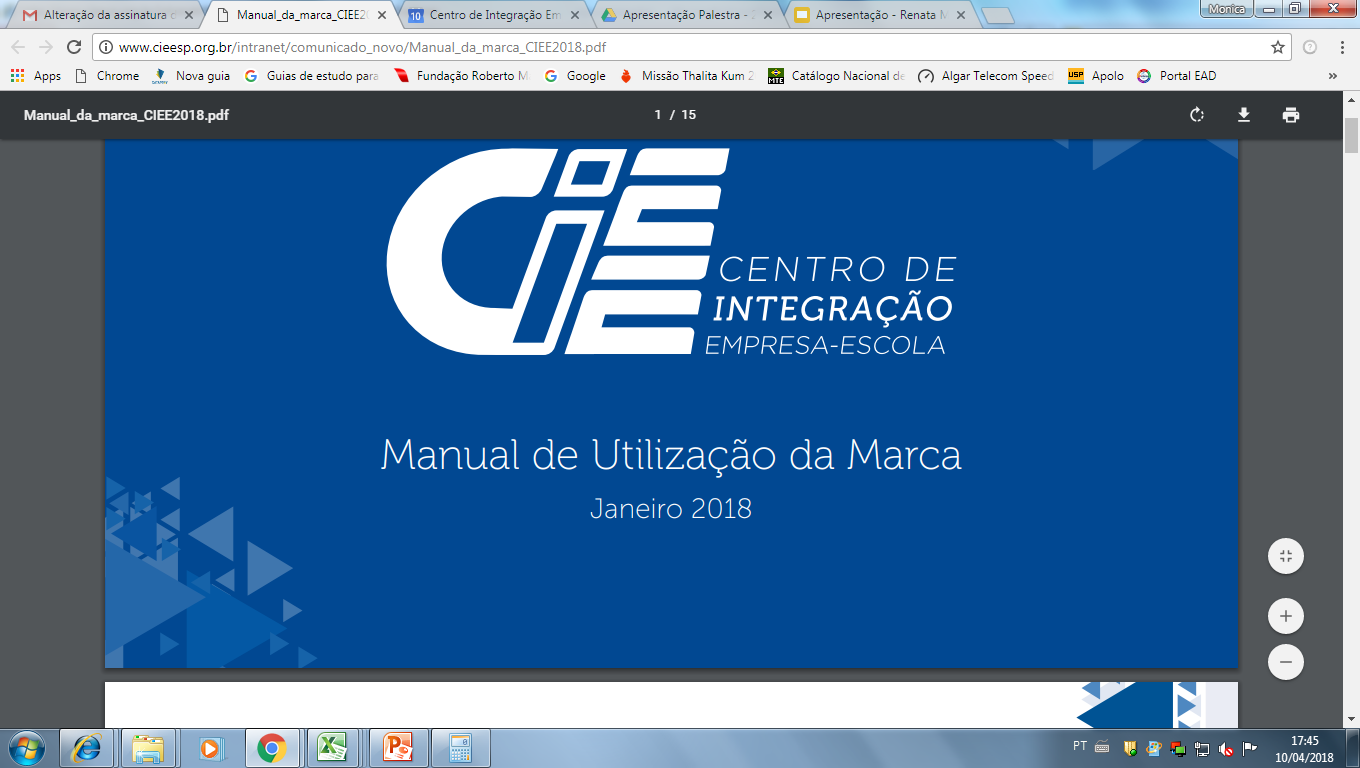 Cenário da Juventude - Educação e Trabalho
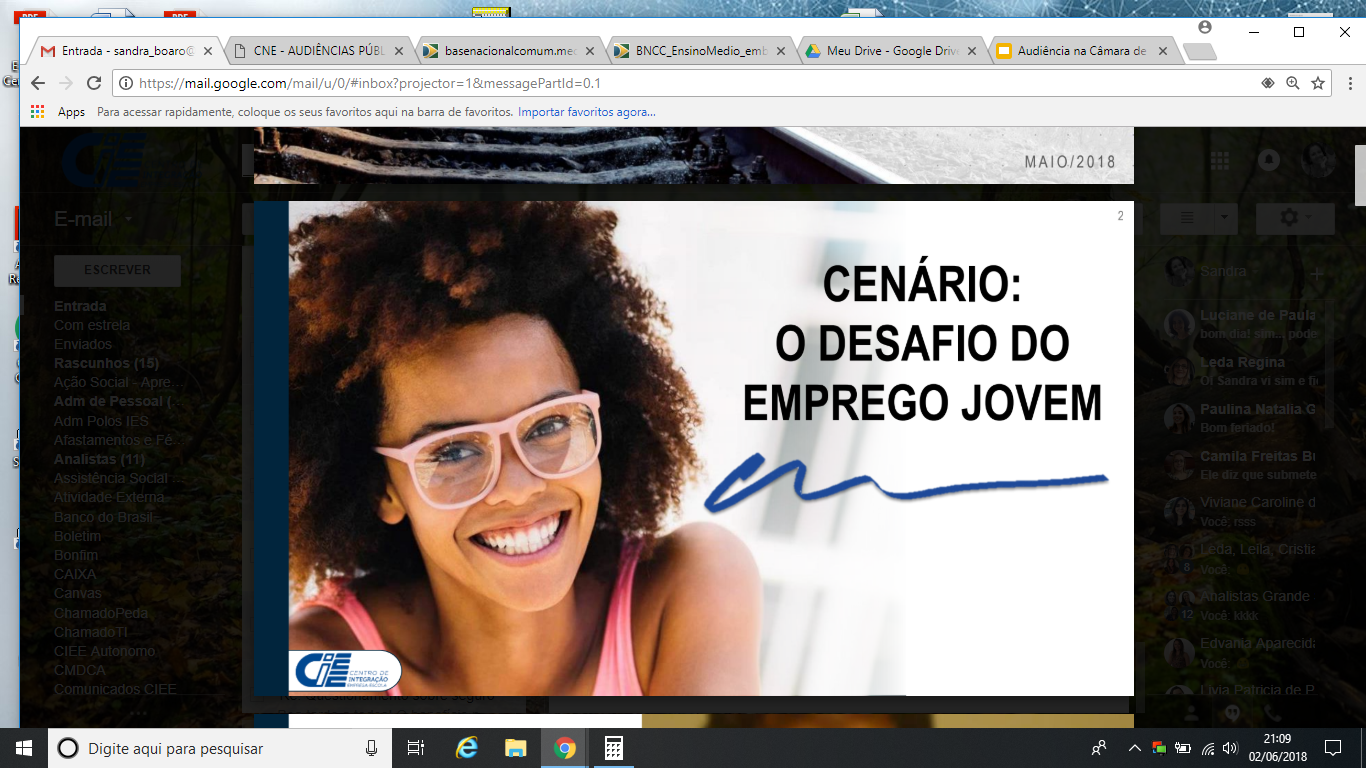 Inserção no Mundo do Trabalho

e seus benefícios aos jovens!

APRENDIZAGEM.
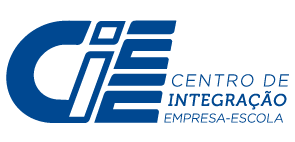 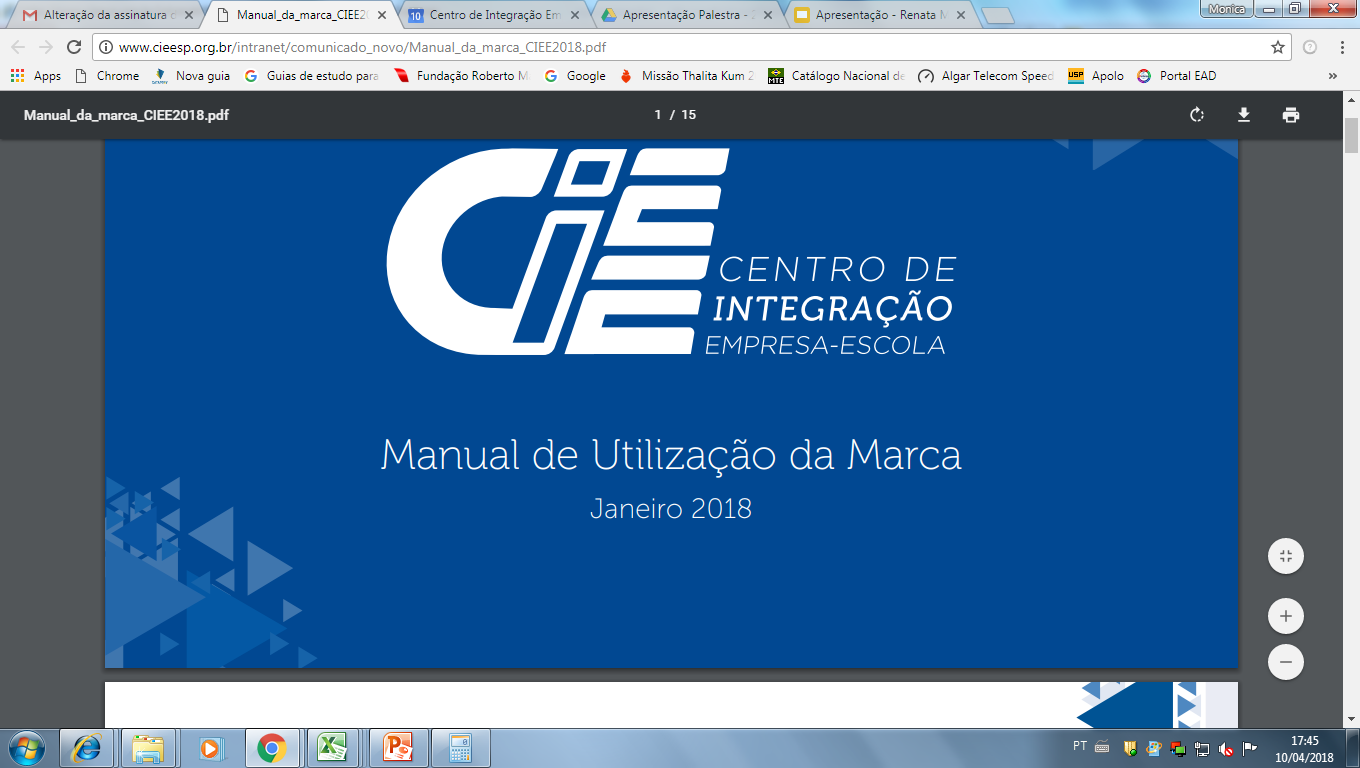 O que é  aprendizagem
A aprendizagem é o meio pelo qual o adolescente ou jovem é inserido no mundo do trabalho, composta por atividades teóricas e práticas com o objetivo de garantir qualidade à formação profissional básica e consequentemente escolar,  ação cada vez mais necessária em um cenário econômico em permanente mudanças e  evolução tecnológica.

A aprendizagem tem por base a Lei 10.097/00 e suas Portarias.
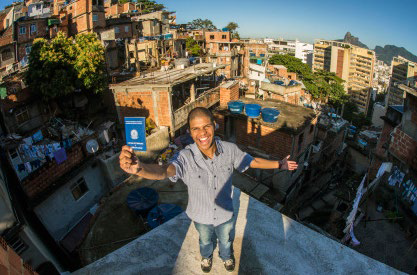 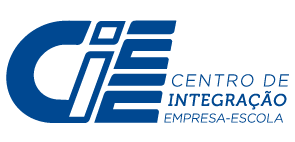 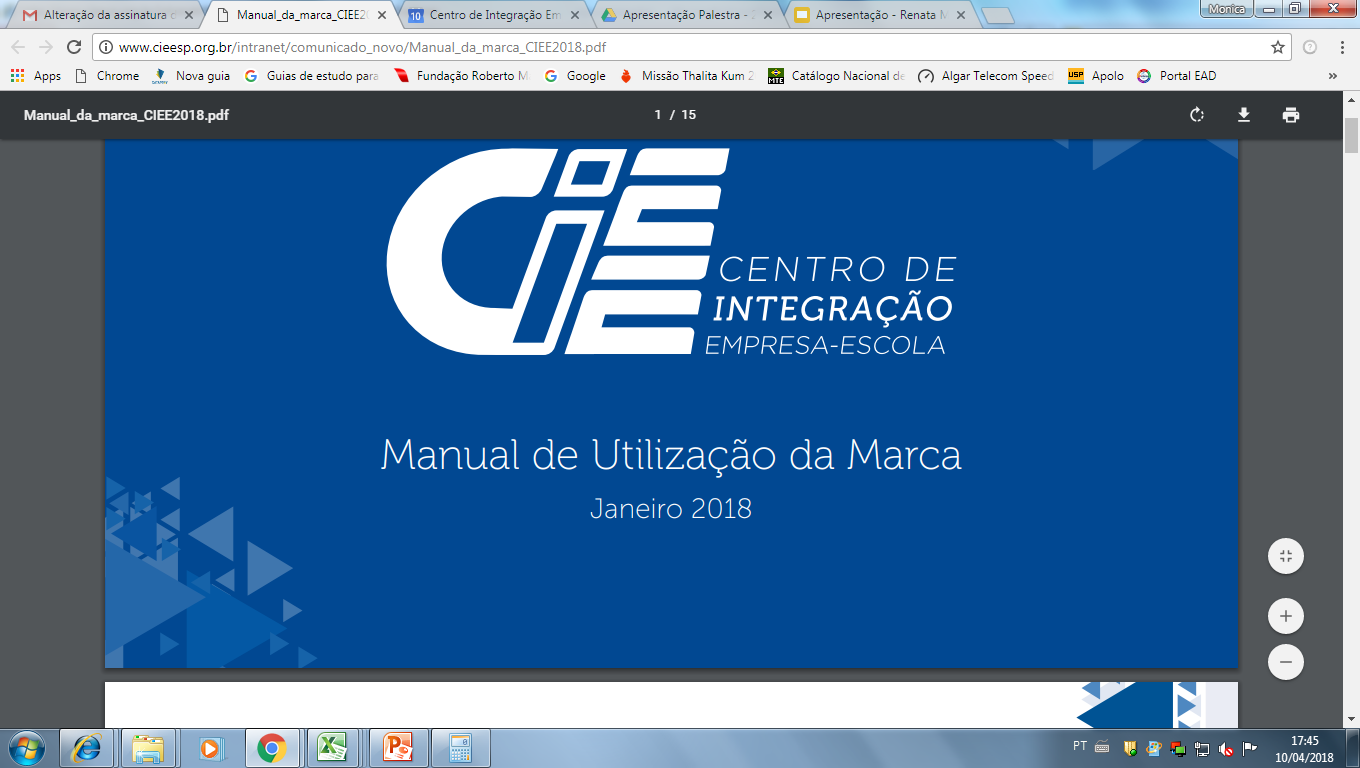 [Speaker Notes: Nota para Comentário: O principal objetivo da Lei da Aprendizagem é oportunizar ao jovem o acesso ao primeiro emprego formal. Ao mesmo tempo, o estimular a frequentar a escola, para que conquiste a escolaridade básica, dando continuidade à sua formação profissional para ser bem-sucedido em sua vida produtiva.
Assim, durante o contrato de aprendiz, o jovem beneficiário compromete-se a executar com zelo e diligência as tarefas necessárias à sua formação, assegurando a frequência no Ensino Fundamental ou Ensino Médio e nos encontros de aprendizagem teórica em uma das Entidades Qualificadas em Formação Técnico-Profissional Metódica, incluídas no Cadastro Nacional de Aprendizagem, do Ministério do Trabalho e Emprego, e cumprindo assiduamente as atividades práticas na empresa.]
Lei de aprendizagem
Lei 10.097/00  regulamentada pelo Decreto 5.598/05.

Condições estabelecidas pela Lei:

Contrato especial de trabalho por tempo determinado não superior a 2 anos, regido pela CLT;
Validade do contrato de aprendizagem: anotação na Carteira de Trabalho e Previdência Social, matrícula e frequência à escola caso o aprendiz não tenha concluído o Ensino Médio e inscrição em programa de aprendizagem ministrado por entidade qualificada em formação técnico-profissional metódica, com programa validado no Ministério do Trabalho;
Empresas de médio e grande porte devem contratar aprendizes de 5% a 15% das funções que exijam formação profissional;
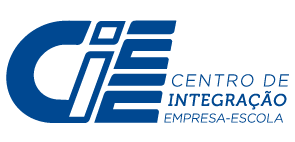 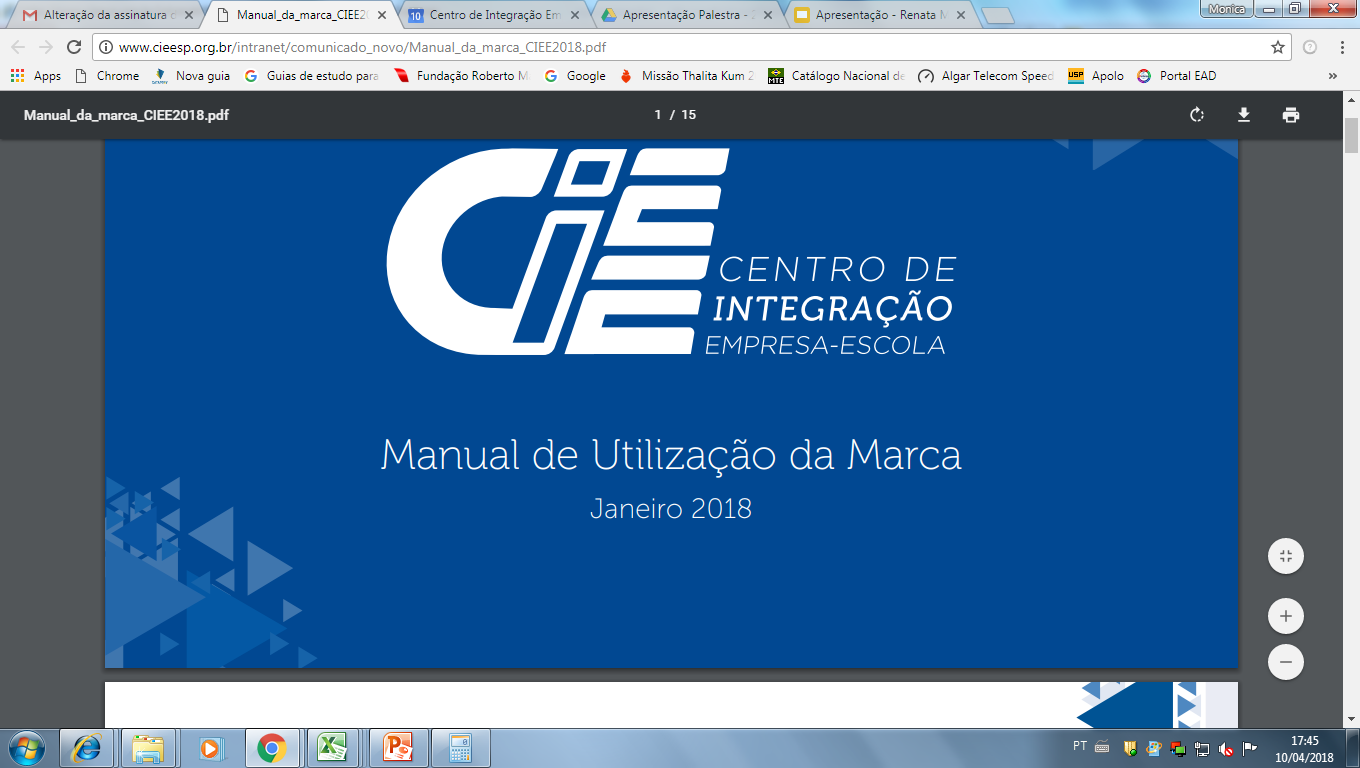 Lei de aprendizagem
Faixa etária dos 14 aos 24 anos incompletos, com prioridade para menores de 18 anos. Caso o aprendiz seja pessoa com deficiência, não haverá limite máximo de idade para a contratação. (art. 428, §5º, da CLT);
Escolaridade: estudantes do Ensino Fundamental, Ensino Médio, EJA ou formado no Ensino Médio;
Remuneração: salário mínimo hora /Acordo ou Convenção Coletiva;
Jornada de trabalho: 4  ou 6 horas. Jornada de 8 horas se forem computadas as horas destinadas à capacitação teórica, sendo proibido a prorrogação e a compensação de jornada;
Direitos trabalhistas: INSS, FGTS (alíquota de 2%), Férias, 13º salário e Vale Transporte.
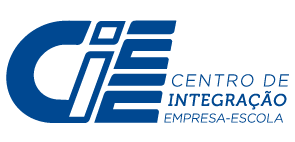 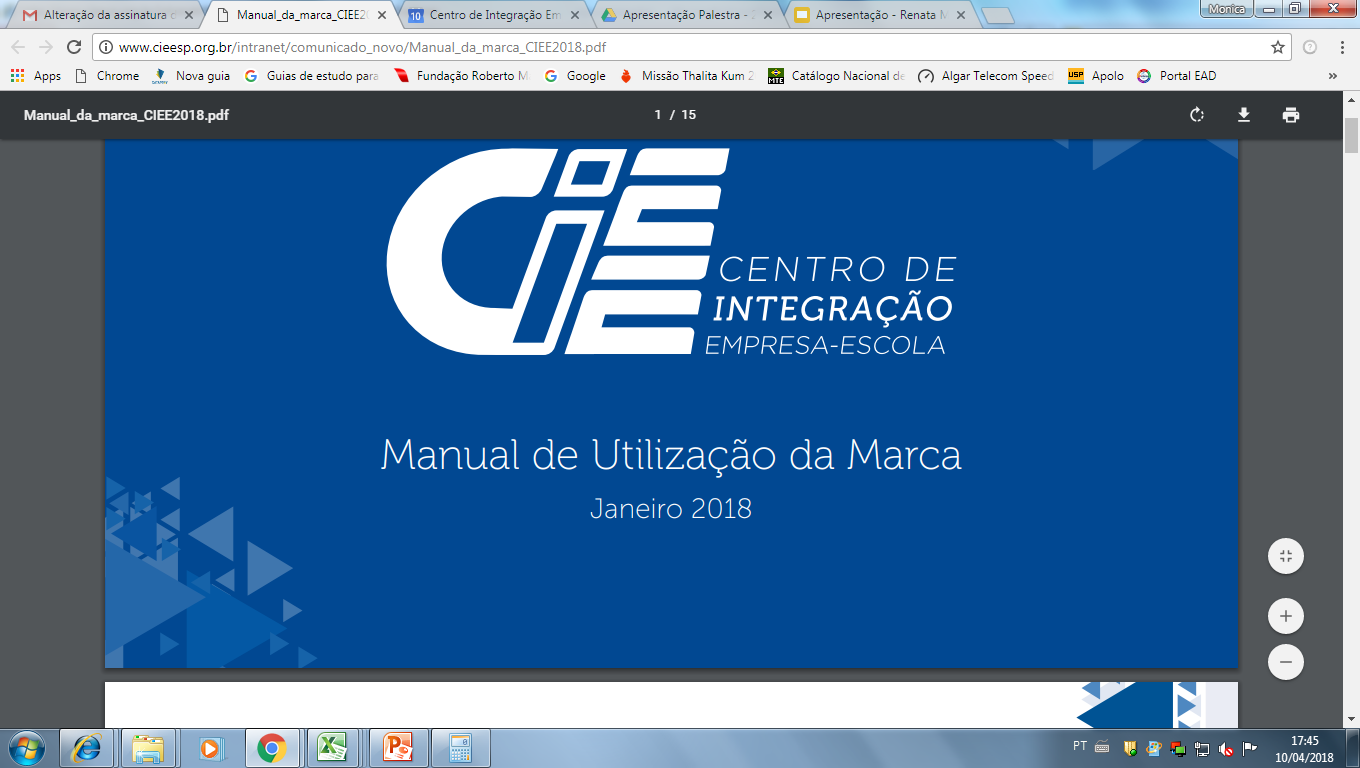 Lei de aprendizagem
Benefícios por liberalidade da empresa: vale refeição, vale alimentação, convênio médico, odontológico, etc.
Rescisão do contrato: 
por término
quando o aprendiz completar 24 anos
Antecipadamente:
Desempenho insuficiente ou inadaptação do aprendiz
Falta disciplinar grave
Ausência injustificada à escola que implique perda do ano letivo
A pedido do aprendiz
Certificado de qualificação profissional de aprendizagem com validade em todo território nacional.
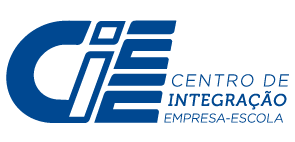 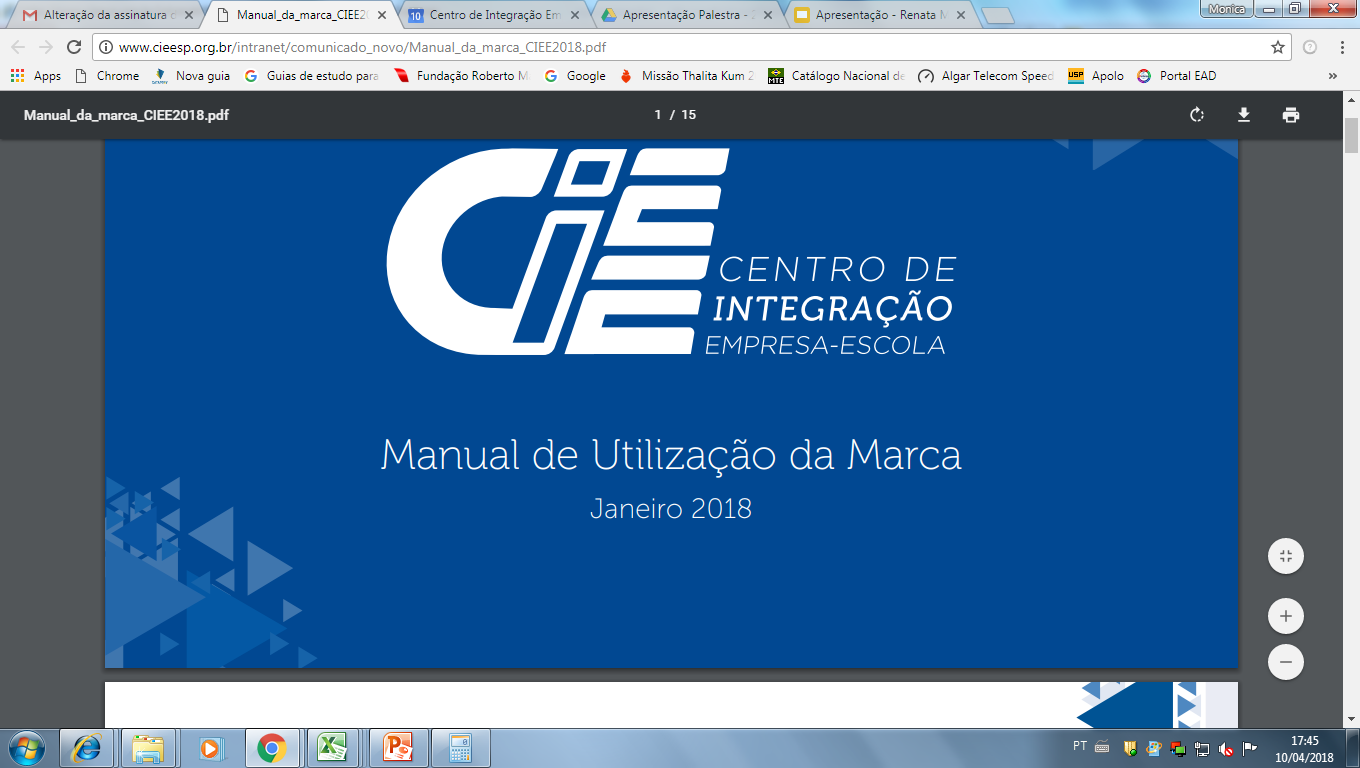 Público Atendido na Aprendizagem
Escolas Públicas

CRAS – Centro de Referência de Assistência Social 

CREAS – Centro Especializado de Assistência Social

Demanda espontânea
94% 
E. M.  Escola Pública
52% 
Sexo Feminino
43% 
Renda Familiar de até                     01 S.M.*
58% 
Adolescentes
87%
sem  experiência
Em março/2017, o CIEE realizou uma pesquisa com os aprendizes formados em abril, maio e junho para  avaliar os impactos sociais do Programa Aprendiz.
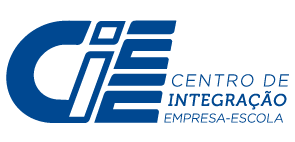 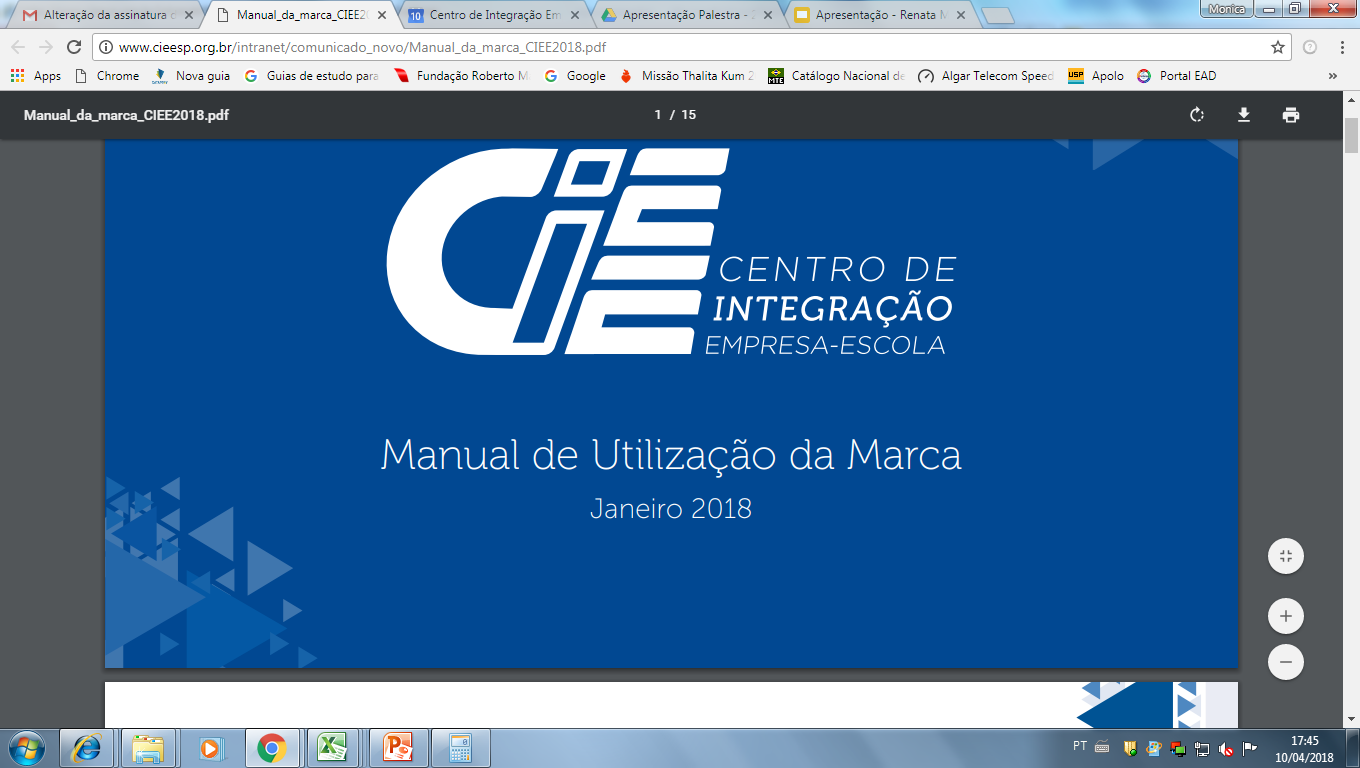 Números do Programa Aprendiz - CIEE
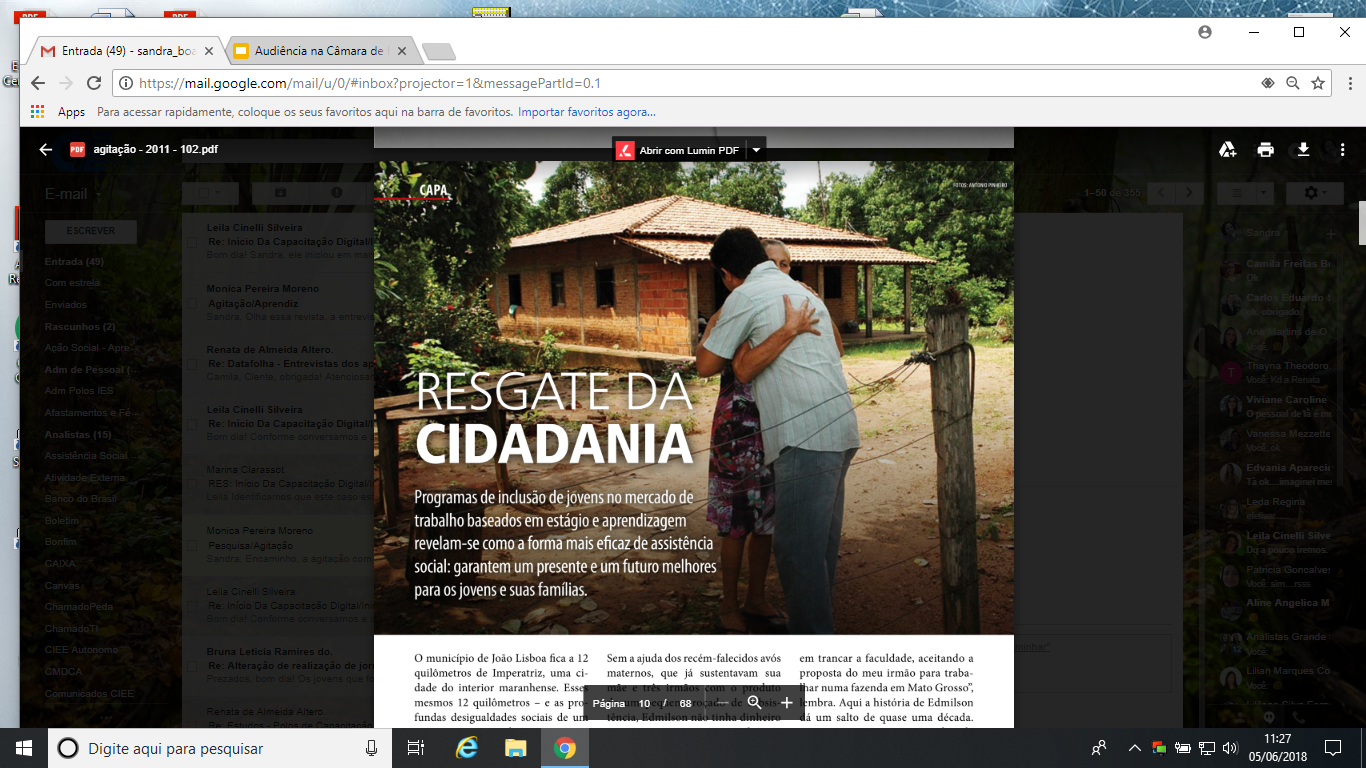 Aprendizes por segmento:

Público: 2.478 (3%)
Privado:71.696  (94%)
Misto: 2.034 (3%)
       Total: 76.208 aprendizes pelo CIEE
Fonte: Revista Agitação - ano XVII - nº 102 - nov/dez/2011.
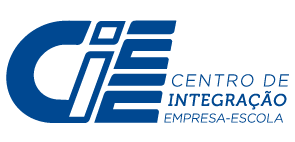 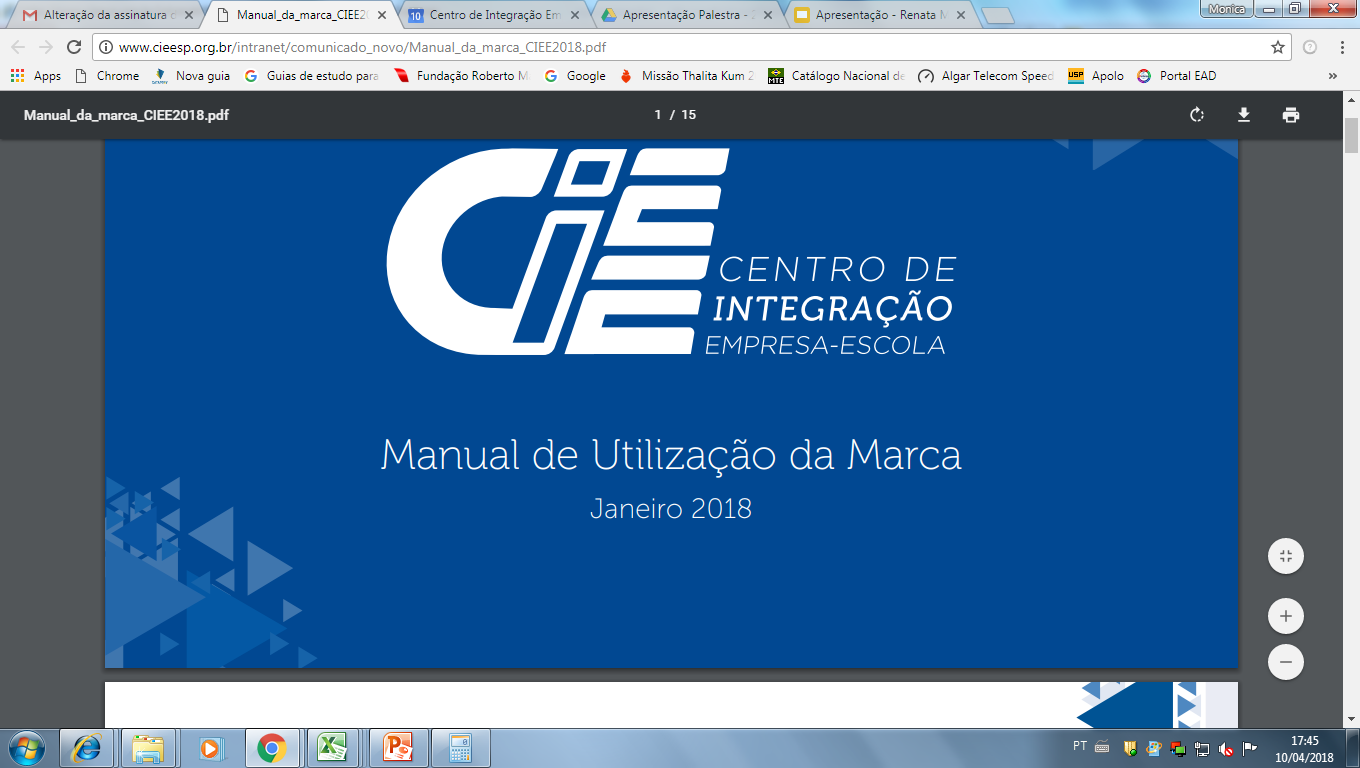 Admissões  na  Aprendizagem
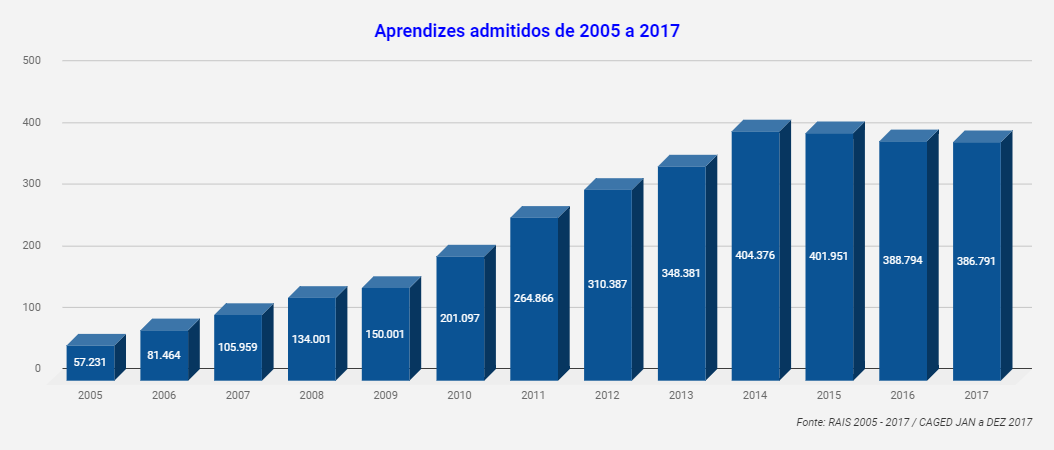 Potencial de contratação em 2017:
939.731
Contratados em 2017:
386.791
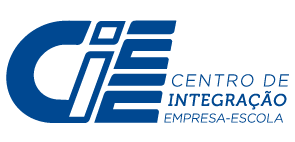 Fonte: http://pdet.mte.gov.br/. MTE/SPPE/DES/CGET - CAGED LEI 4.923/65
http://trabalho.gov.br/noticias/5493-em-2017-386-7-mil-jovens-aprendizes-foram-contratos-em-todo-o-pais​
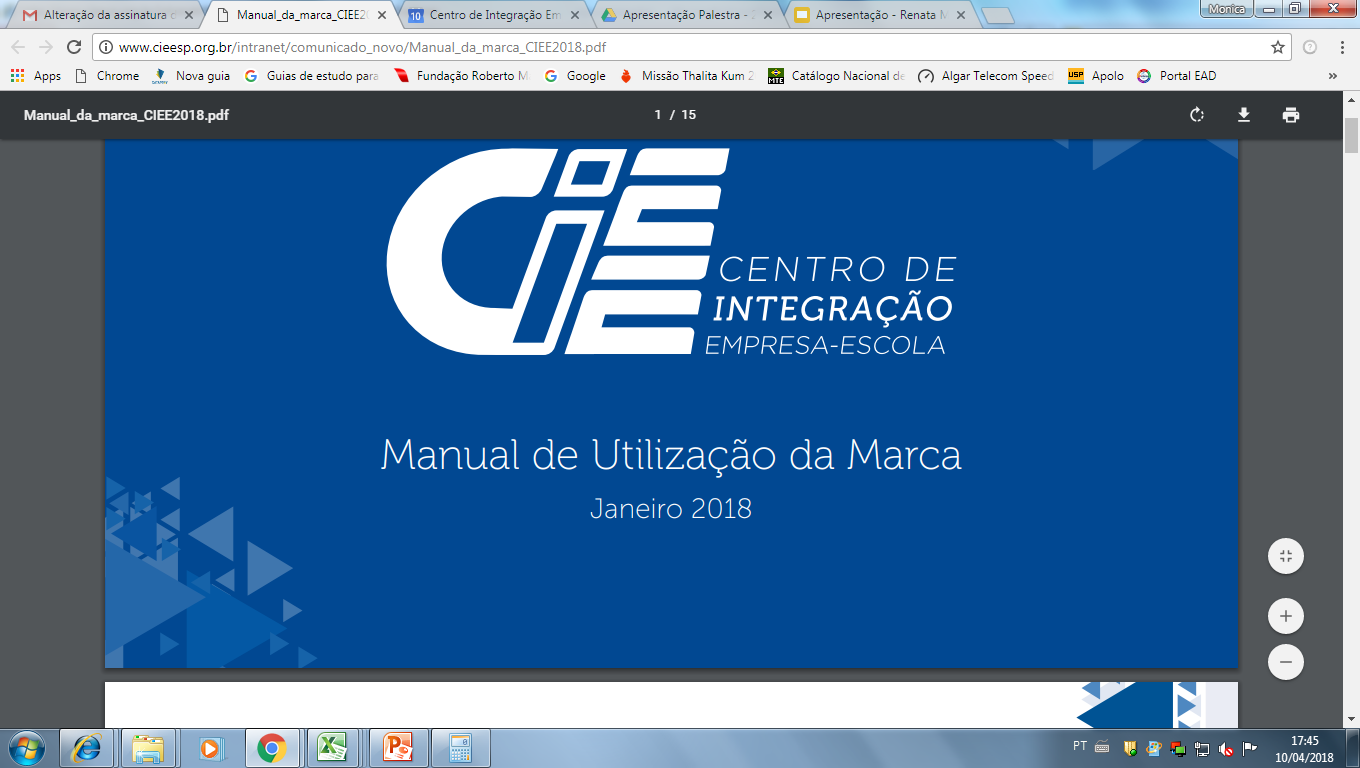 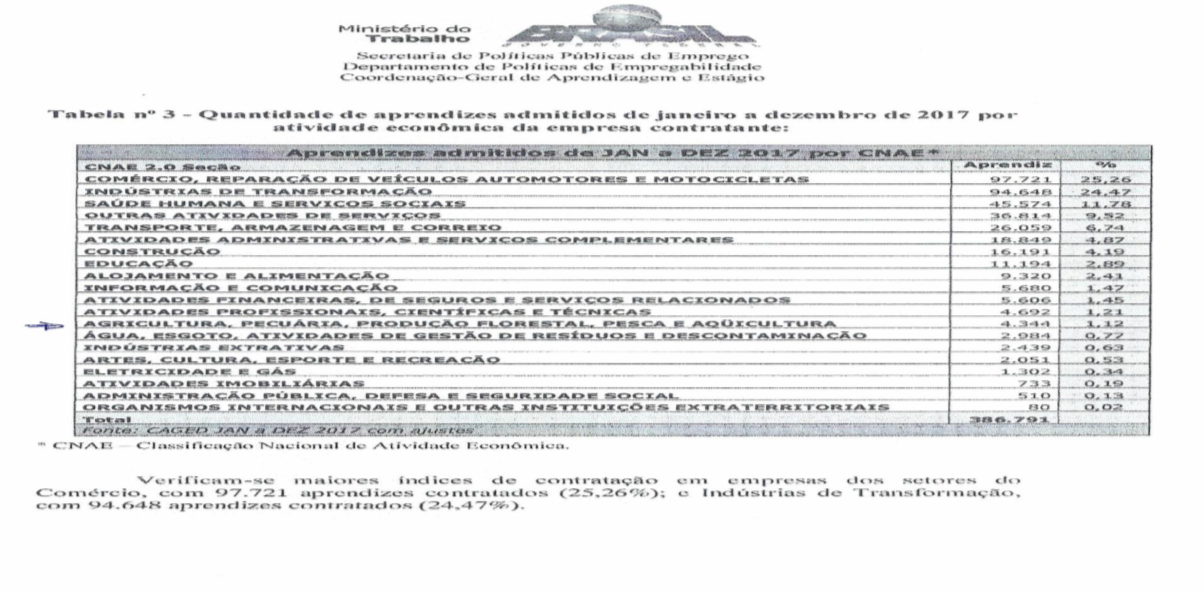 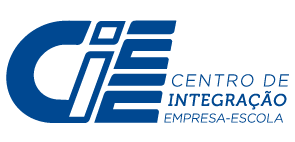 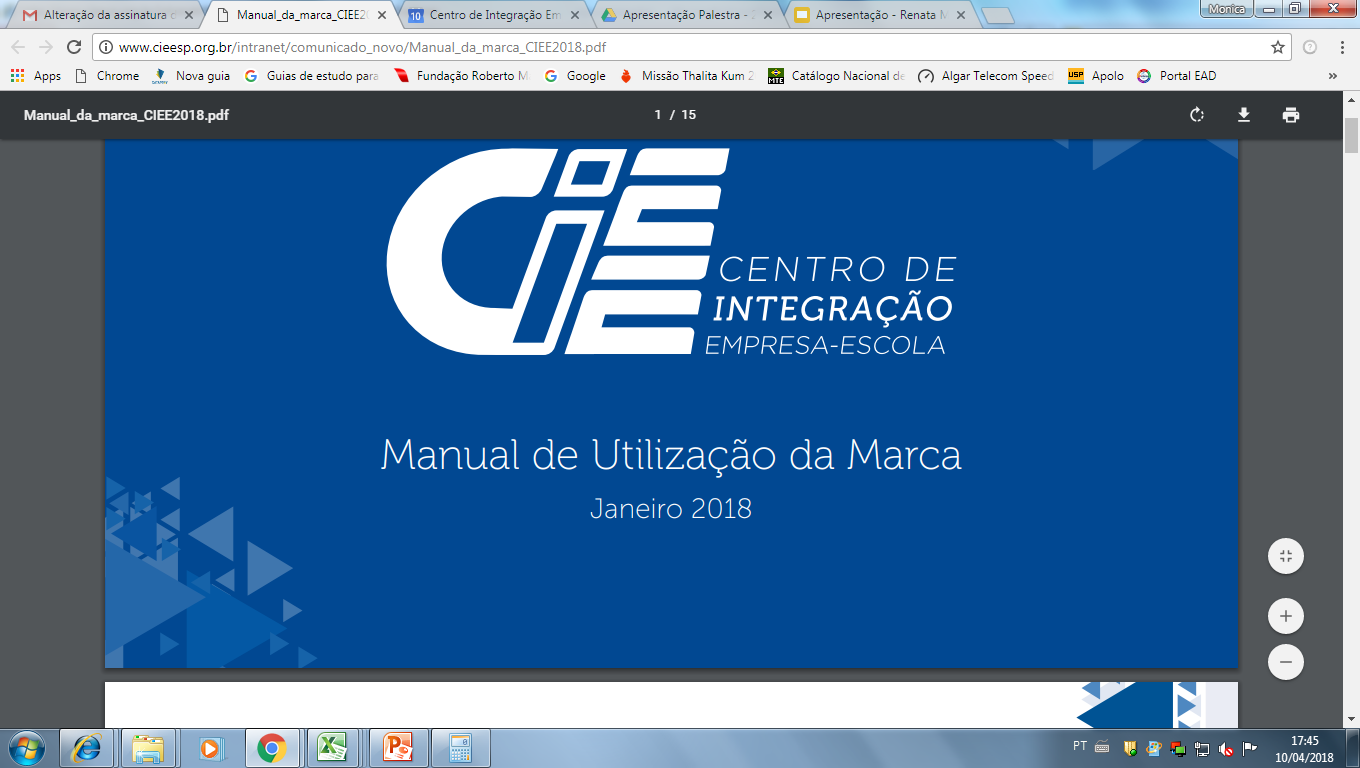 Programas de  Aprendizagem - Módulo Mundo do Trabalho
Voltado para a área de formação da cidadania, desenvolvimento pessoal e profissional do aprendiz e comum a todos os Programas de Aprendizagem - correspondendo a 276h de toda a carga horária teórica.
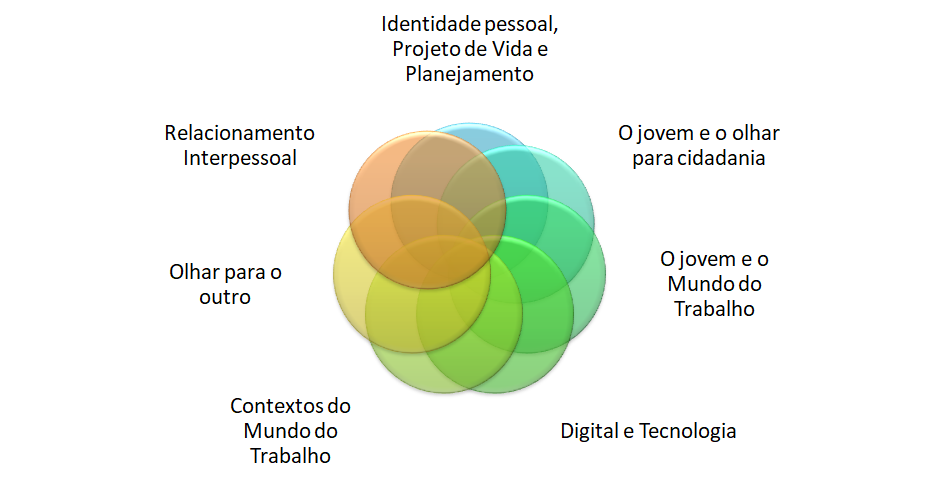 Modulo Mundo do Trabalho
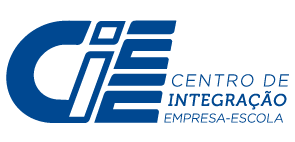 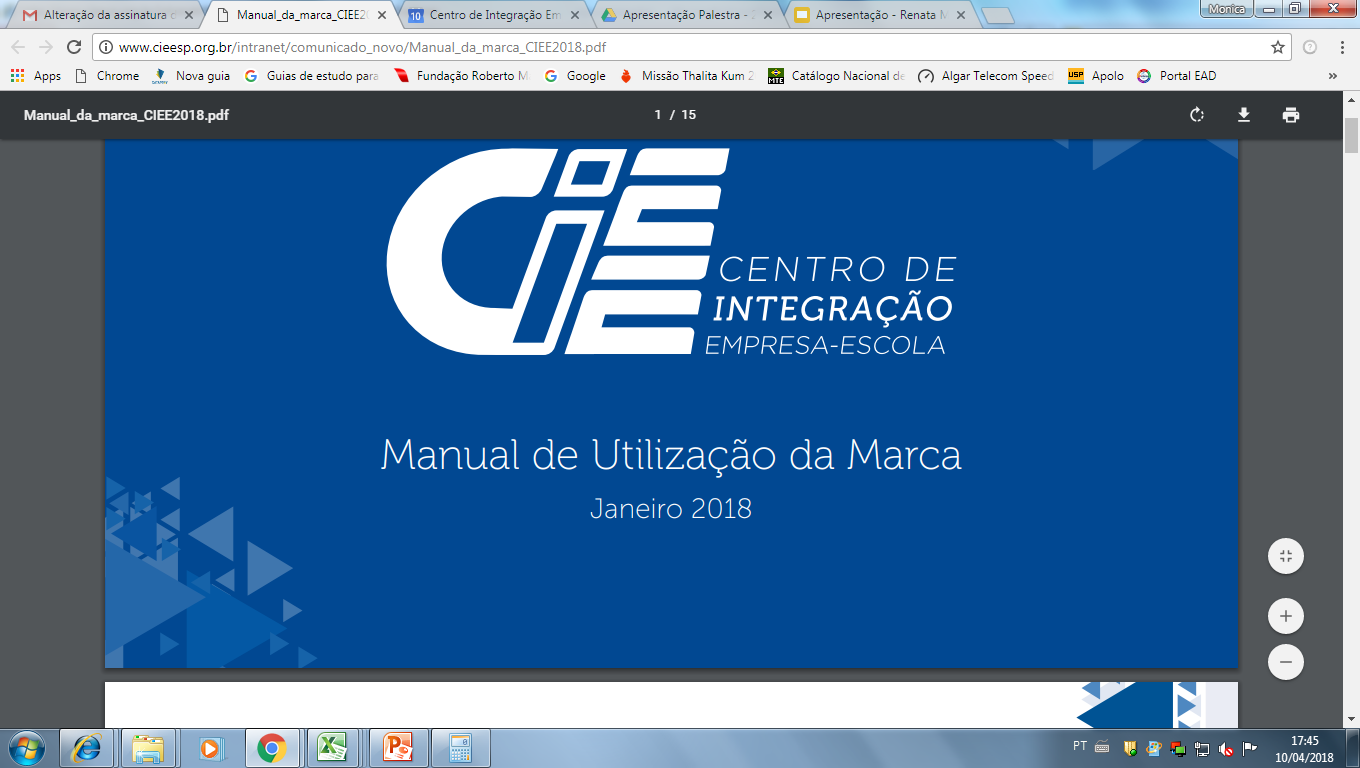 Programas de  Aprendizagem - Módulo Formador
Arco Administrativo - 552h/16 a 24 meses de duração
Op. de Microcomputador de 400h/ 11 a 17 meses de duração
Arco Bancário de 552h a 828h / 24 meses de duração
Logística de 400h/ 11 a 17 meses de duração
Telesserviços de 400h/ 11 a 17 meses de duração
Comércio e Varejo de 400h/ 11 a 17 meses de duração
Produção Industrial de 400h/ 11 a 17 meses de duração
Alimentação de 400h/ 11 a 17 meses de duração
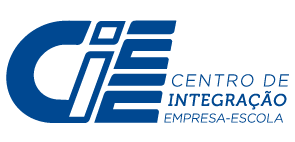 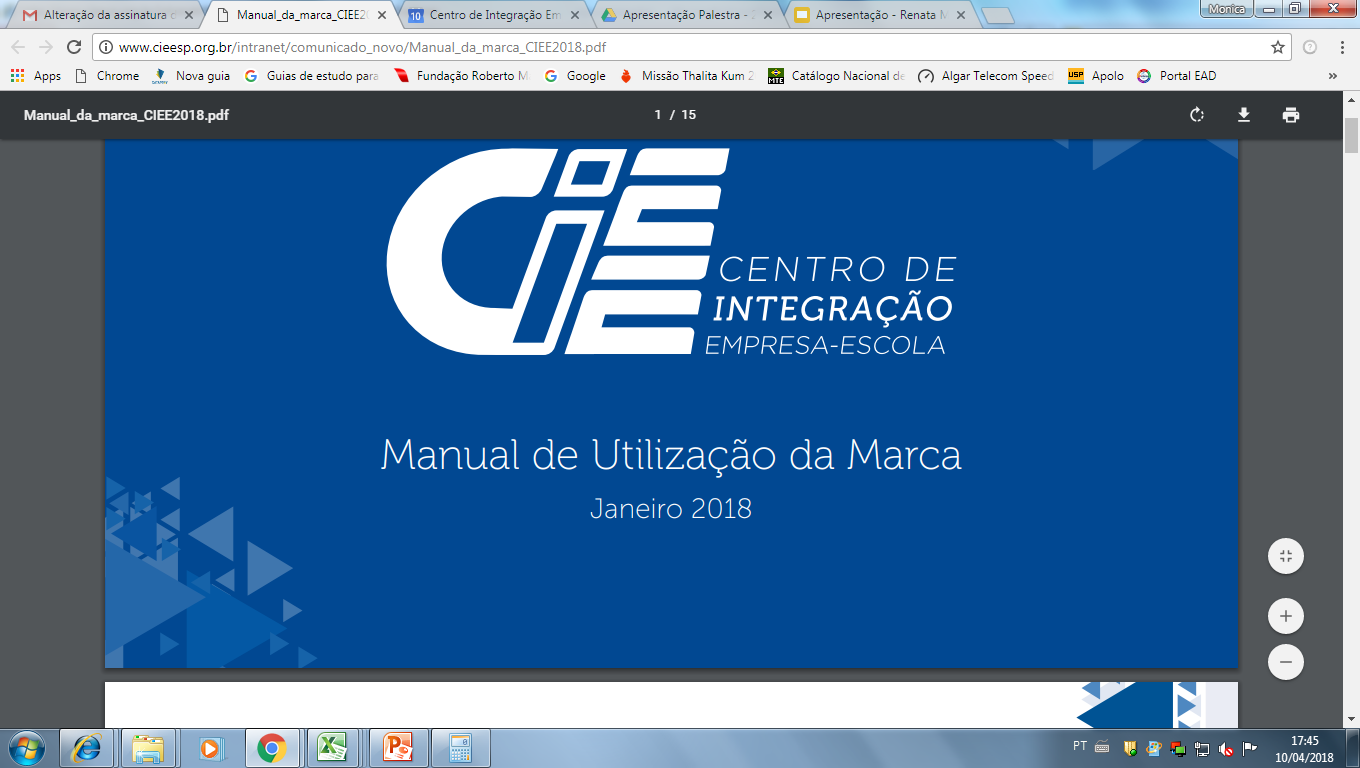 Programas de  Aprendizagem
Arco Administrativo

Carga horária total
 (prática + teórica)
1840 horas
Produção Industrial 

Carga horária total
 (prática + teórica)
1280 horas
Arco Bancário 

Carga horária total
 (prática + teórica)
18401 horas ou 27602 horas
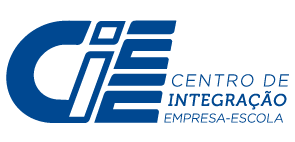 1 - Carga horária destinada a aprendizes menores de idade / 2 - Carga horária destinada a aprendizes maiores de idade
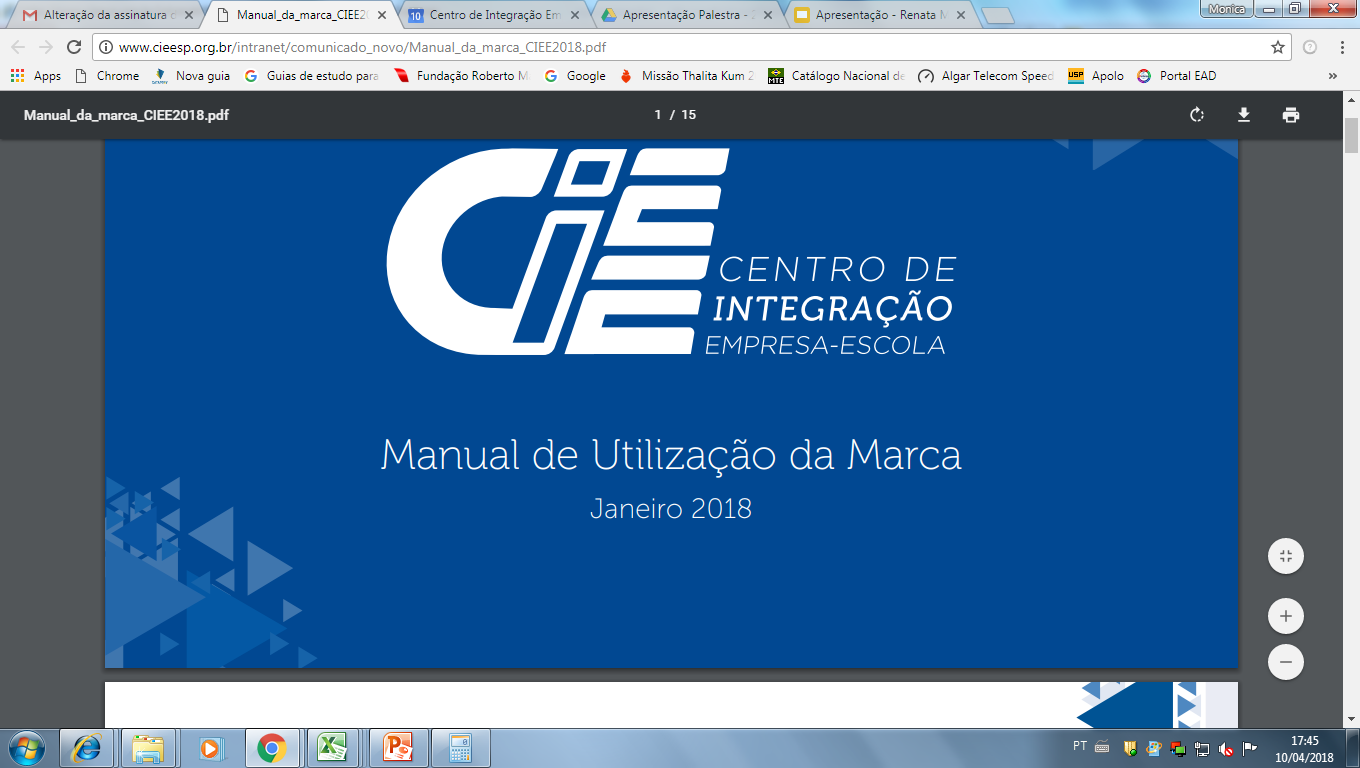 Benefícios da  Aprendizagem
Contribui para a complementação da Renda Familiar;

Estimula a participação na vida comunitária  e fortalece os vínculos familiares;

Possibilita o reconhecimento do trabalho e da educação como direito de cidadania;

Programa de inclusão social e econômica de adolescentes, jovens e pessoas com deficiência e de maior vulnerabilidade social.
Possibilita o desenvolvimento da autonomia e protagonismo;

     Desenvolve condutas de reflexão, indagação,  análise, problematização diante de situações novas de trabalho e de vida pessoal;

     Contribui para a permanência e reinserção dos adolescentes e jovens no sistema educacional, colaborando  com as políticas públicas no combate à erradicação do trabalho infantil pela aprendizagem.

     Desenvolve competências técnicas e habilidades pessoais exigidas no mercado de trabalho;
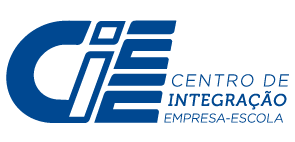 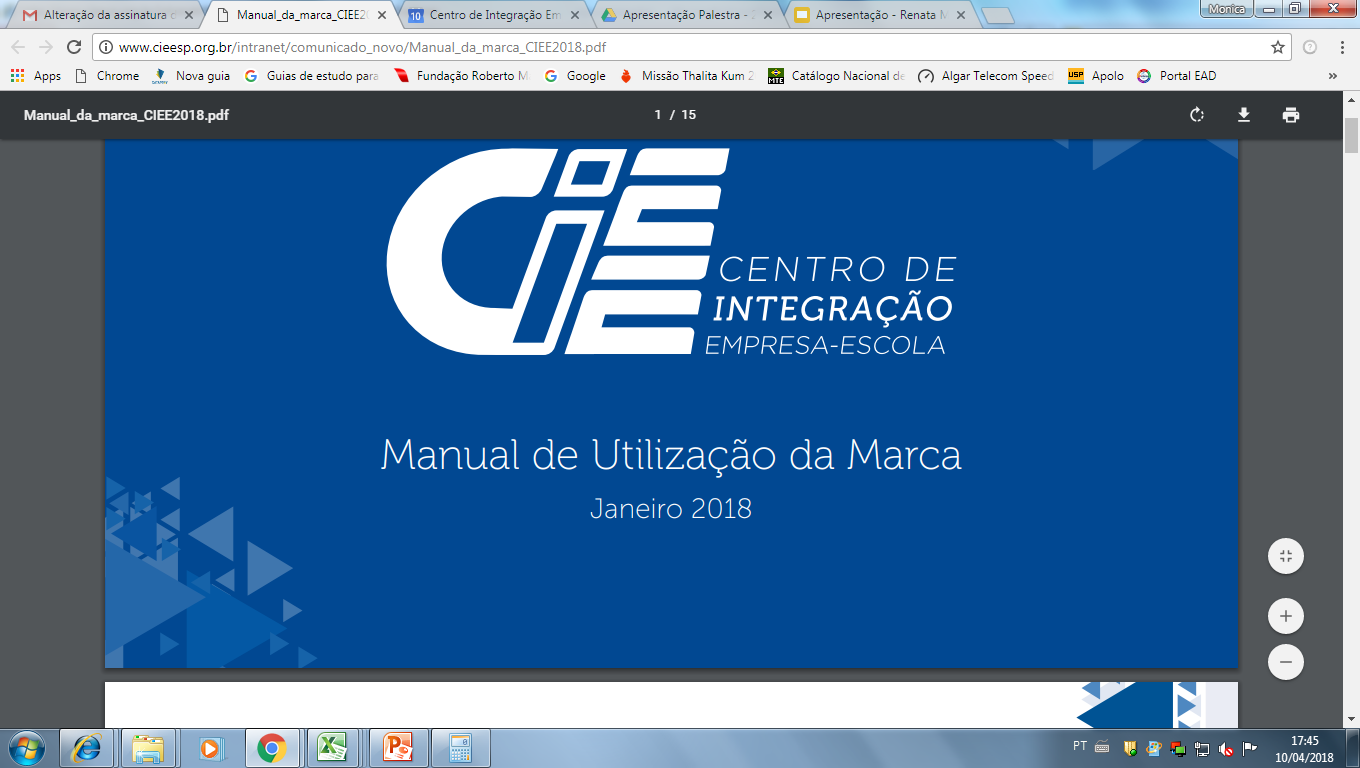 Aprendizagem e o Impacto Social
atribuíram a melhora no desenvolvimento pessoal e profissional
Em março/2017, o CIEE realizou uma pesquisa com os aprendizes formados em abril, maio e junho de 2016, para  avaliar os impactos sociais do Programa Aprendiz.
afirmaram que a renda familiar foi ampliada de forma significativa
96%
dos usuários afirmaram que houve melhora na autoestima
84%
79%
expressaram o aumento da percepção quanto aos seus direitos
93%
o Programa contribuiu para a reflexão e análise crítica da realidade que os cerca
92%
afirmaram que as experiências adquiridas no CIEE são levadas para a vida diária
93%
89%
se tornaram mais comunicativos e se relacionam melhor com os familiares e amigos
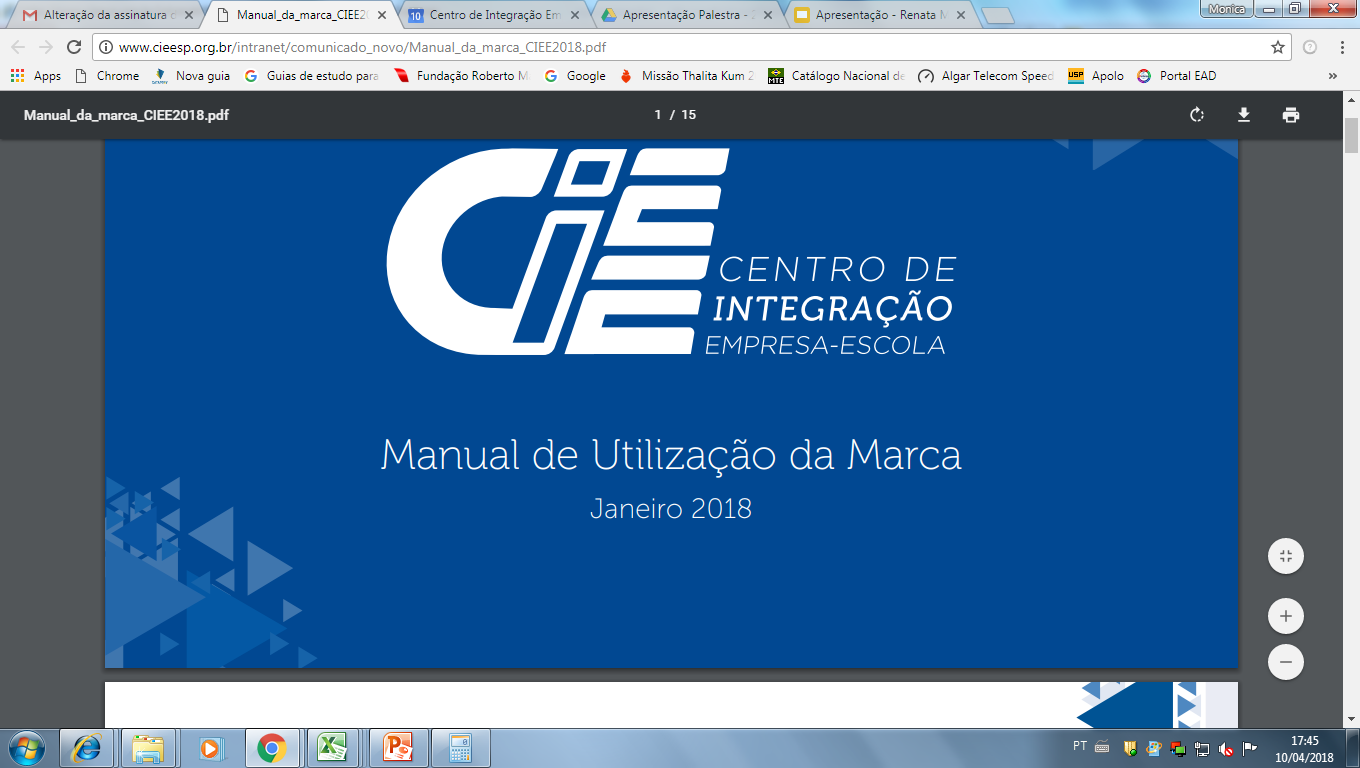 Aprendizagem e Articulação
REUNIÃO COM
GESTORES
DAS 
EMPRESAS  E COM PAIS/RESPONSÁVEIS
ATENDIMENTOS INDIVIDUAIS E EM GRUPOS
EQUIPE DE
ASSISTENTES  
SOCIAIS
ARTICULAÇÃO E ENCAMINHAMENTOS EM PARCERIA COM REDE SOCIOASSISTENCIAL
ACOMPANHAMENTO DAS ATIVIDADES 
PRÁTICAS E 
TEÓRICAS
Aprendizes
ACOMPANHAMENTO DA SITUAÇÃO ESCOLAR
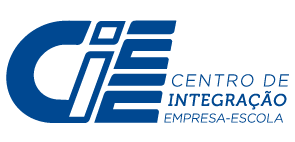 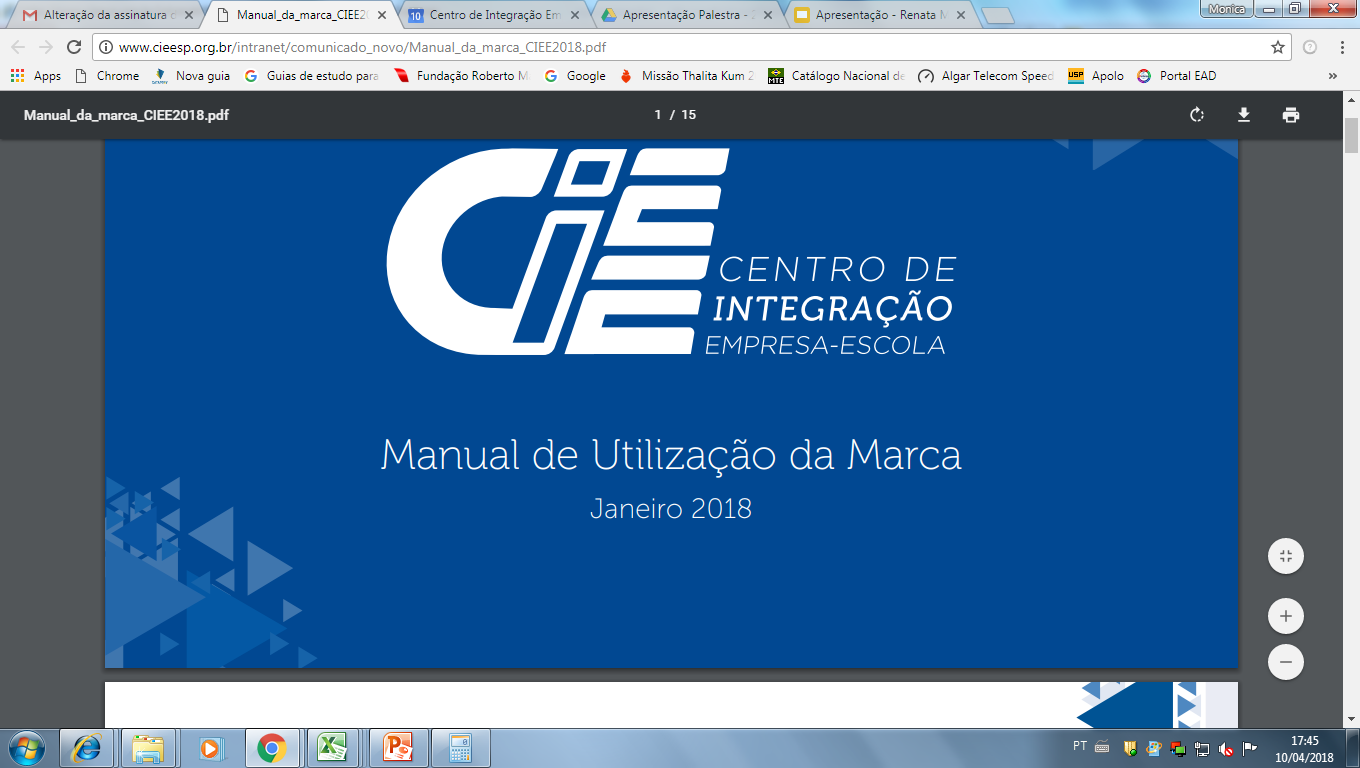 Sugestões
1 - Estabelecimento de exigência nos editais de licitação dos governo federal, estaduais e municipais, para que as empresas vencedoras cumpram a regularidade na contratação de aprendizes;

2 – Publicação no site do Ministério do Trabalho das empresas que não cumprem cota de aprendizes;

3 - Reforço na estrutura dos auditores do Ministério do Trabalho;

4 - Política para que os bancos públicos de fomento exijam regularidade na contratação de aprendizes, das empresas que pleiteiam créditos bancários. Sugerimos  BNDES, Banco do Nordeste, Banco da Amazônia e Caixa Econômica Federal.

5 - Considerar a carga horária da aprendizagem como uma das alternativas para cumprir o itinerário 5 do novo Ensino Médio.
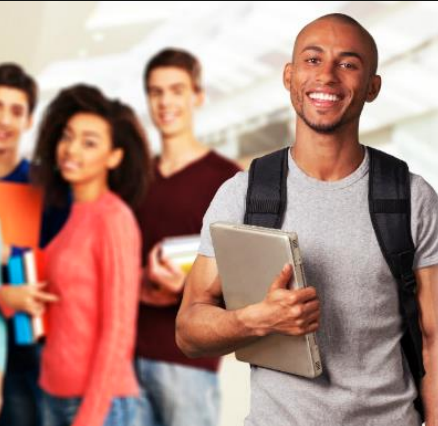 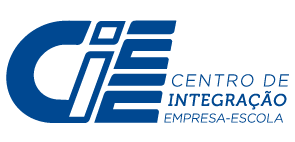 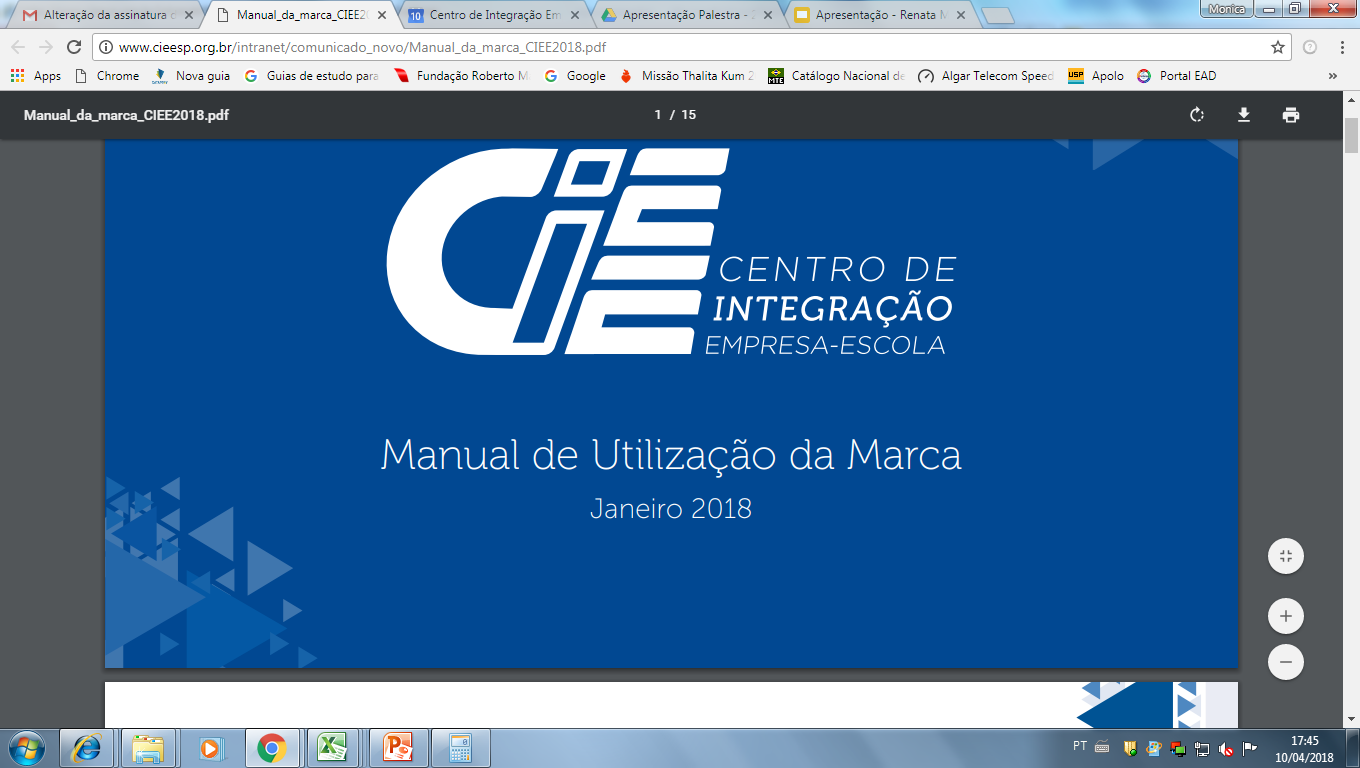 Lei 11.551 /2017 Prefeitura Sorocaba SP
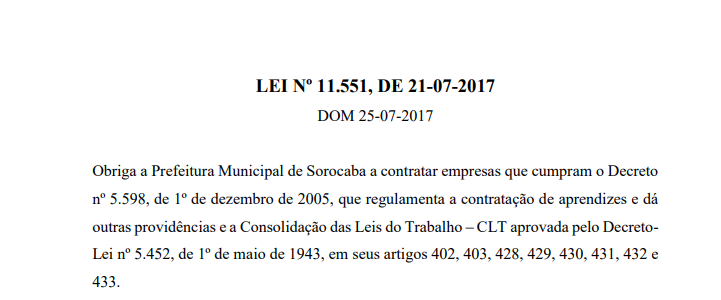 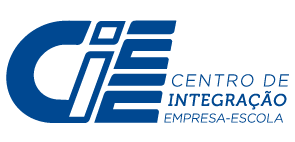 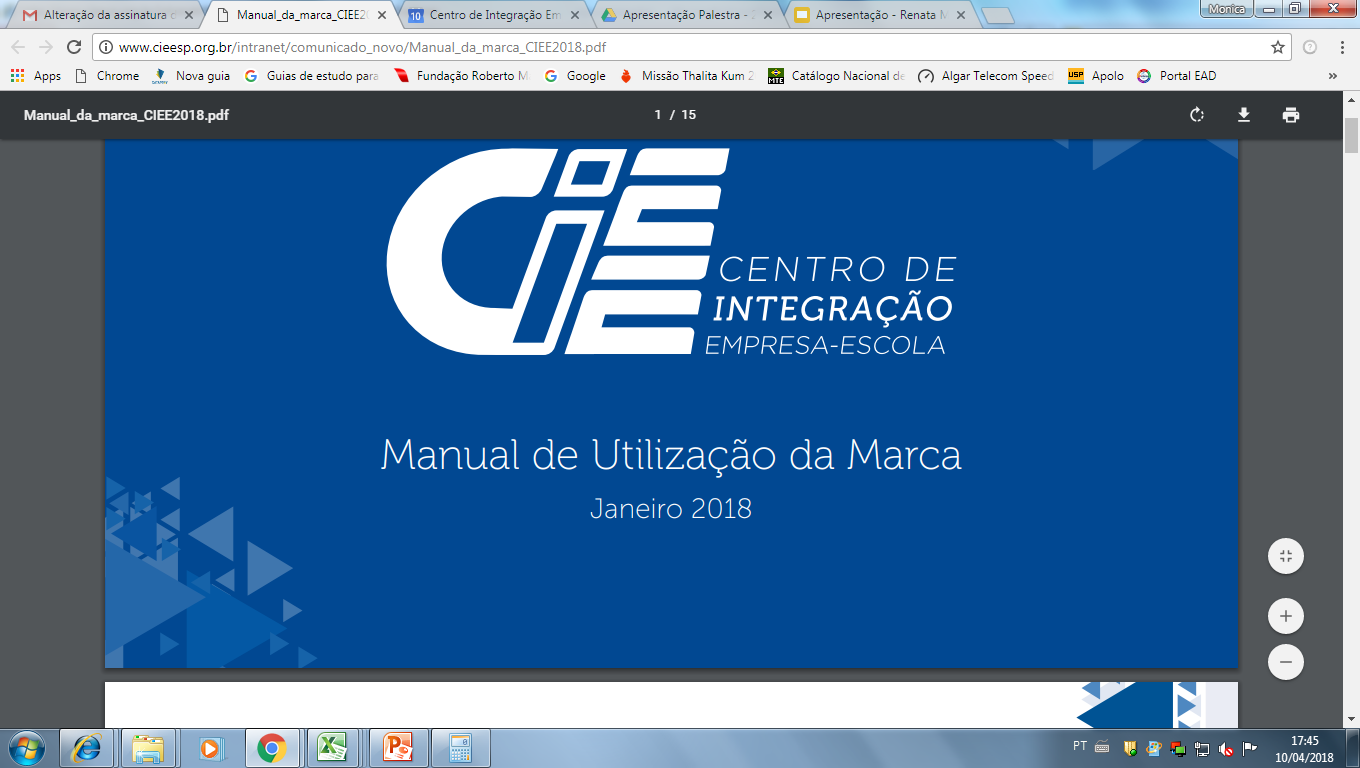 Conclusão
A Aprendizagem,  respaldada por sua legislação visa garantir os direitos da juventude quanto ao trabalho digno e formal. O principal objetivo desse diálogo é ressaltar a importância de se continuar a oportunizar ao jovem o acesso ao primeiro emprego de forma interligada à escola, pois entendemos que podemos continuar a estimular a frequência escolar , para que conquiste a escolaridade básica e ainda mais, dando assim continuidade à sua formação profissional para ser bem-sucedido em sua vida produtiva.
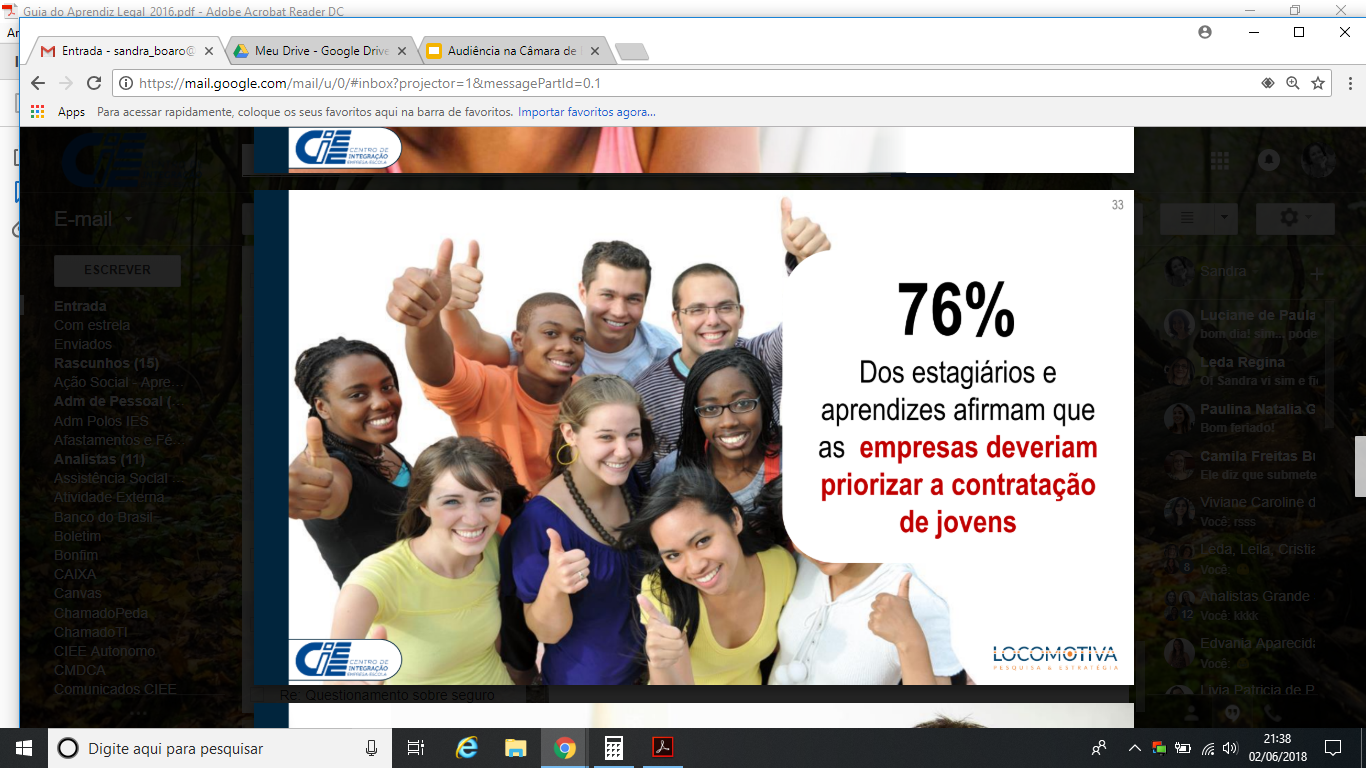 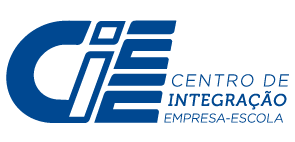 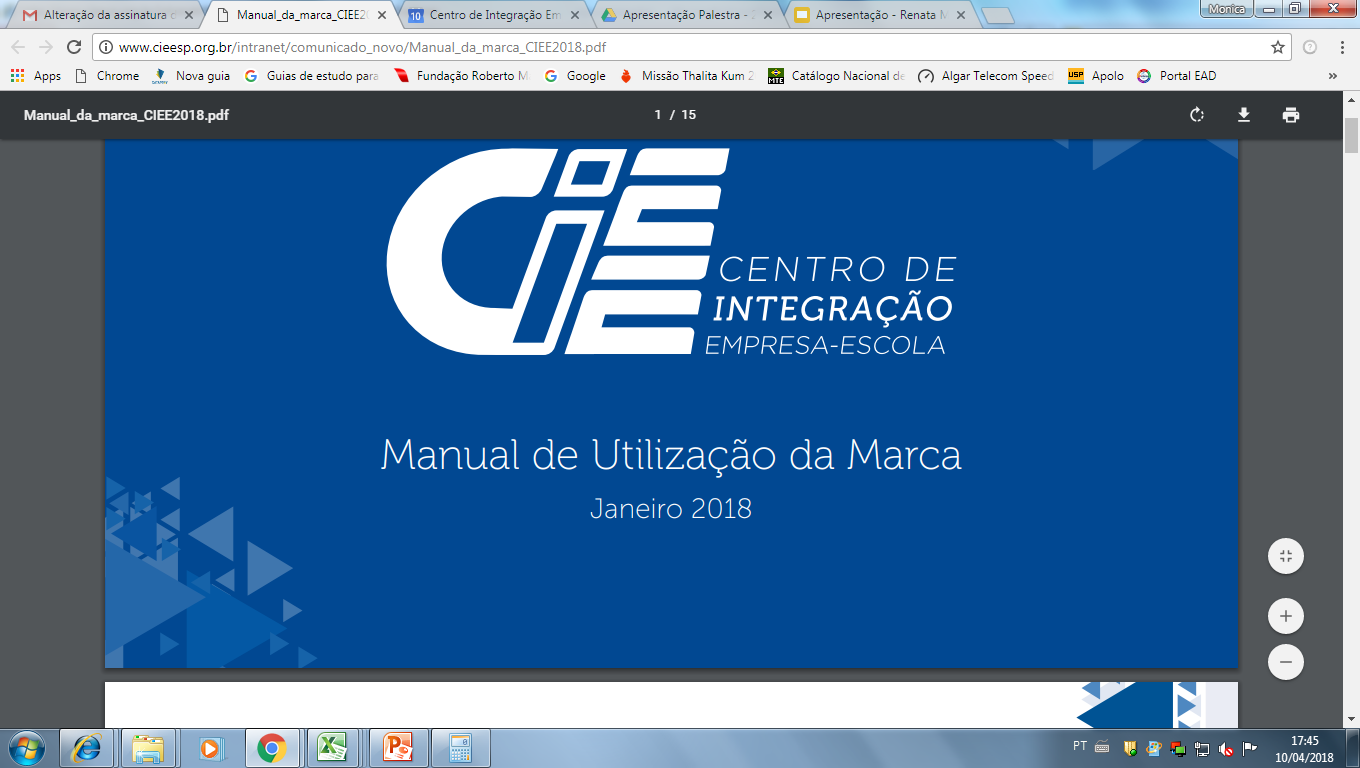 Obrigada!
Contato:
Mônica Batista Vargas de Castro	
Centro de Integração Empresa Escola - CIEE
Gerente de Operações Norte e Centro - Oeste
Tel. (61) 3252-4852
Cel. (61) 9-9977-7055
e-mail: monica_batista@ciee.org.br

www.ciee.org.br
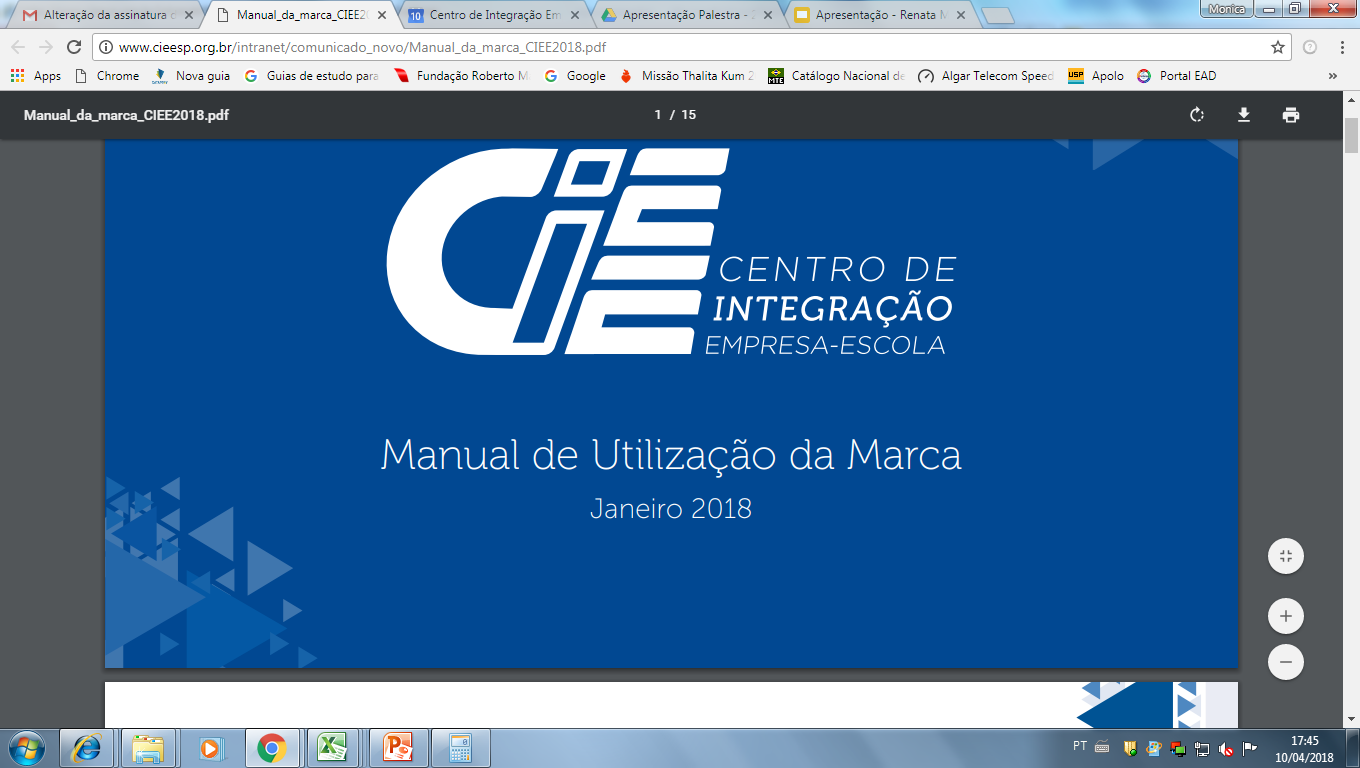